Chapter 8Rotational Motion
© 2014 Pearson Education, Inc.
Contents of Chapter 8
Angular Quantities
Constant Angular Acceleration
Rolling Motion (Without Slipping)
Torque
Rotational Dynamics; Torque and Rotational Inertia
Solving Problems in Rotational Dynamics
© 2014 Pearson Education, Inc.
Contents of Unit 8
Rotational Kinetic Energy
Angular Momentum and Its Conservation
Vector Nature of Angular Quantities
 Torque and Rotational Motion
© 2014 Pearson Education, Inc.
8-1 Angular Quantities
In purely rotational motion, all points on the object move in circles around the axis of rotation (“O”). The radius of the circle is r. All points on a straight line drawn through the axis move through the same angle in the same time. The angle θ in radians is defined:

where l is the arc length.
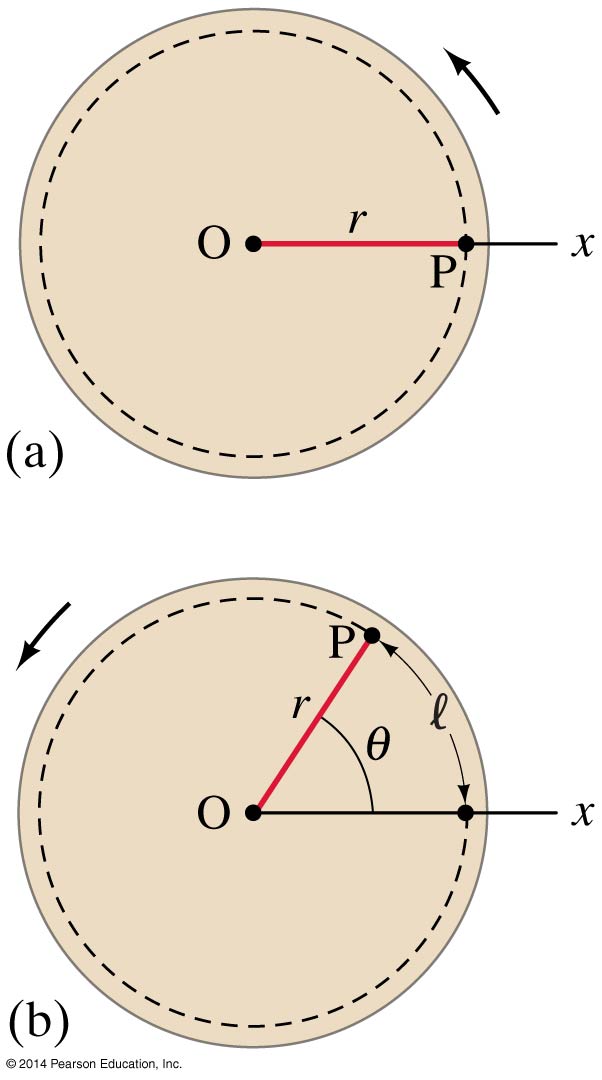 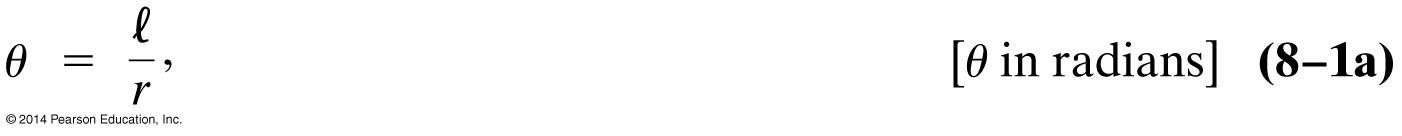 (8-1a)
© 2014 Pearson Education, Inc.
8-1 Angular Quantities
In purely rotational motion, all points on the object move in circles around the axis of rotation (“O”). The radius of the circle is r. All points on a straight line drawn through the axis move through the same angle in the same time. The angle θ in radians is defined:

where l is the arc length.
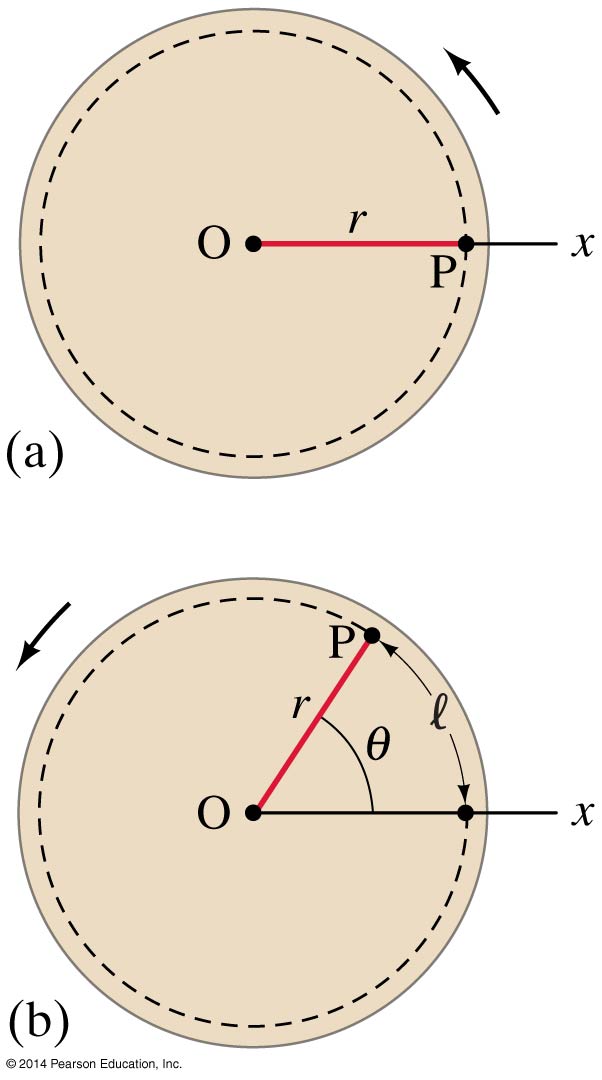 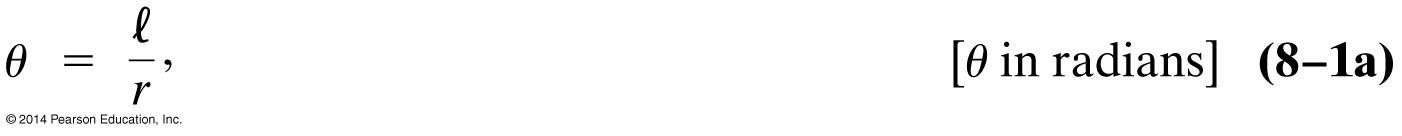 (8-1a)
© 2014 Pearson Education, Inc.
Radians and Degrees
© 2014 Pearson Education, Inc.
Radians and Degrees
Example 1:  A bike wheel rotates 4.50 revolutions.  How many radians has it rotated?
© 2014 Pearson Education, Inc.
Radians and Degrees
© 2014 Pearson Education, Inc.
Radians and Degrees
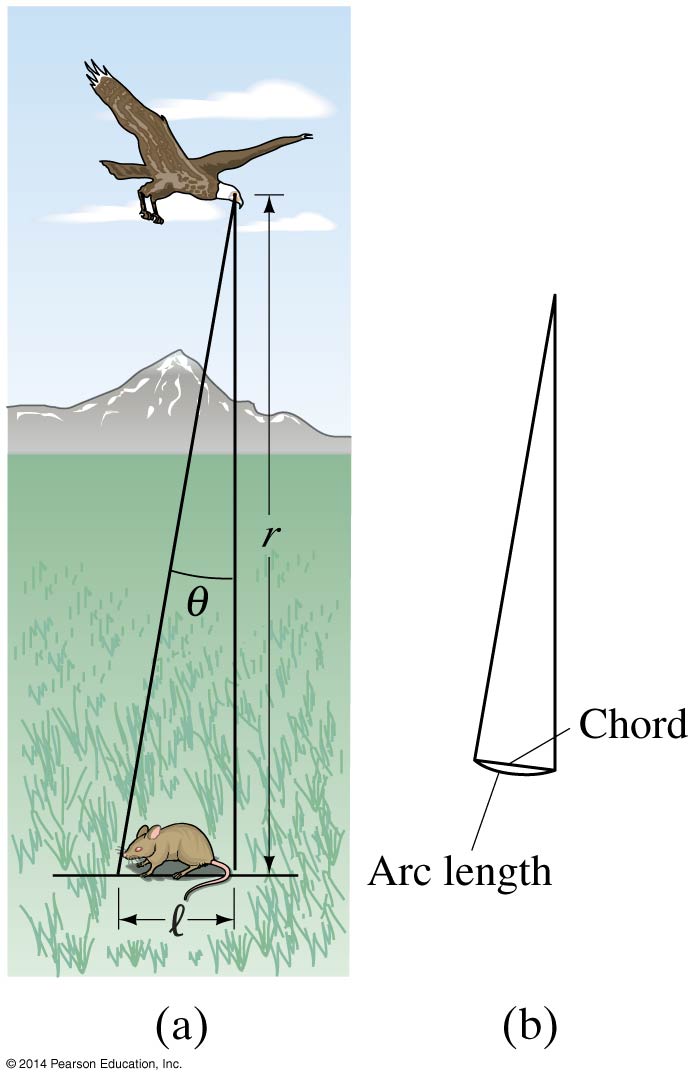 © 2014 Pearson Education, Inc.
Radians and Degrees
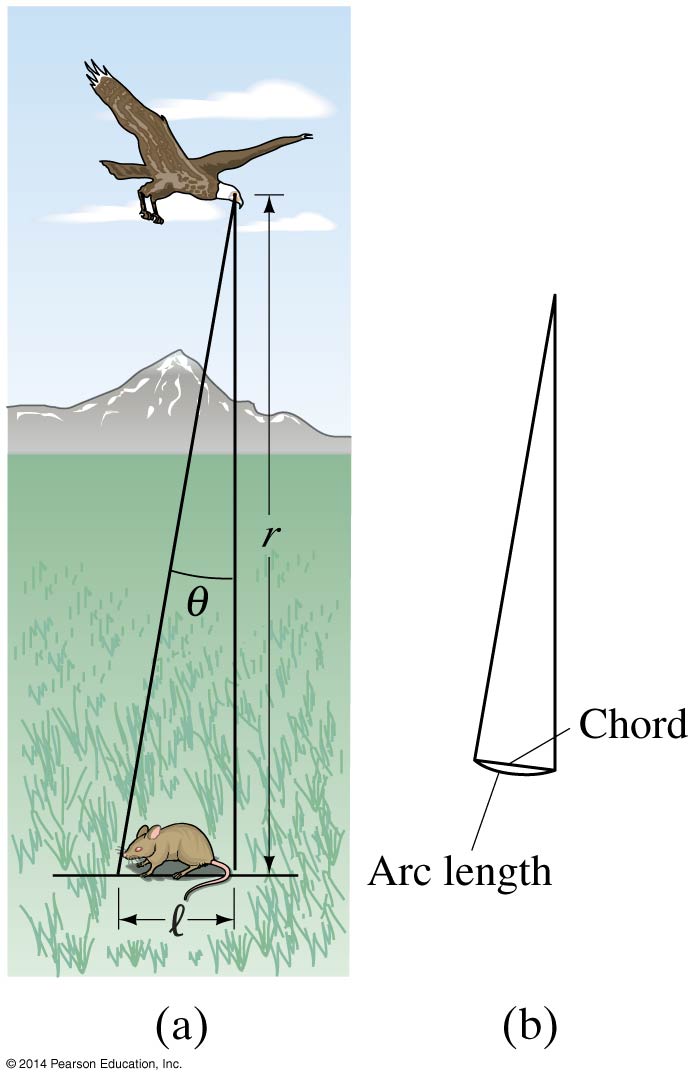 © 2014 Pearson Education, Inc.
Angular and Rotational Similarities
Side-By-Side Comparison between Linear and Angular
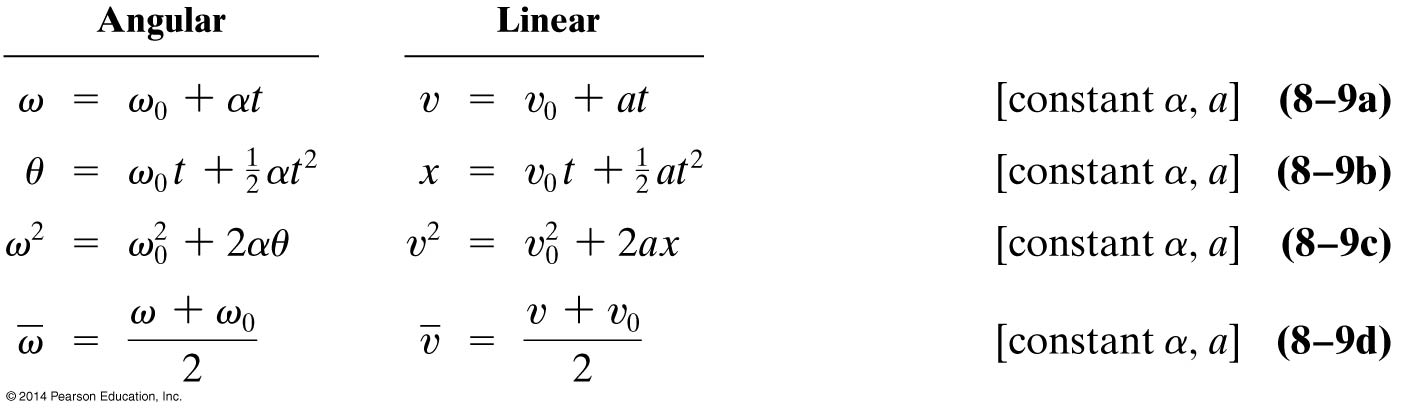 © 2014 Pearson Education, Inc.
8-1 Angular Quantities
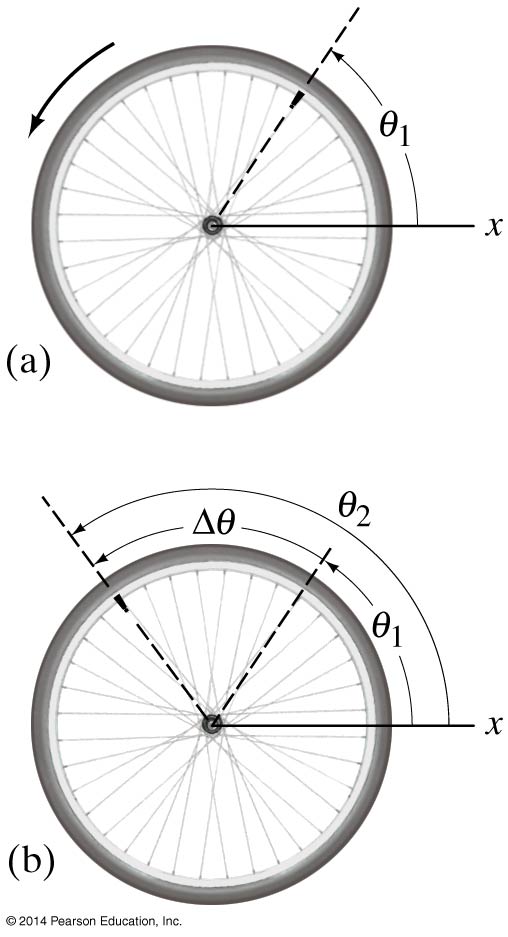 Angular displacement:  
Δθ = θ2 – θ1
The average angular velocity is defined as the total angular displacement divided by time:
 
The instantaneous angular velocity:
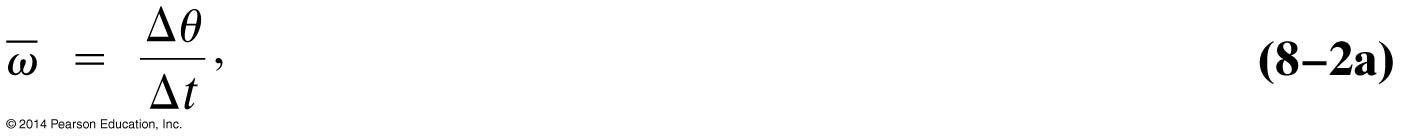 (8-2a)
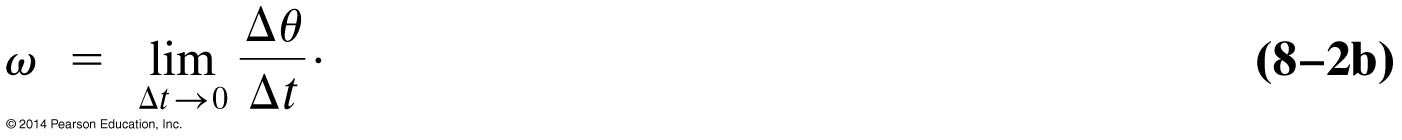 (8-2b)
© 2014 Pearson Education, Inc.
8-1 Angular Quantities
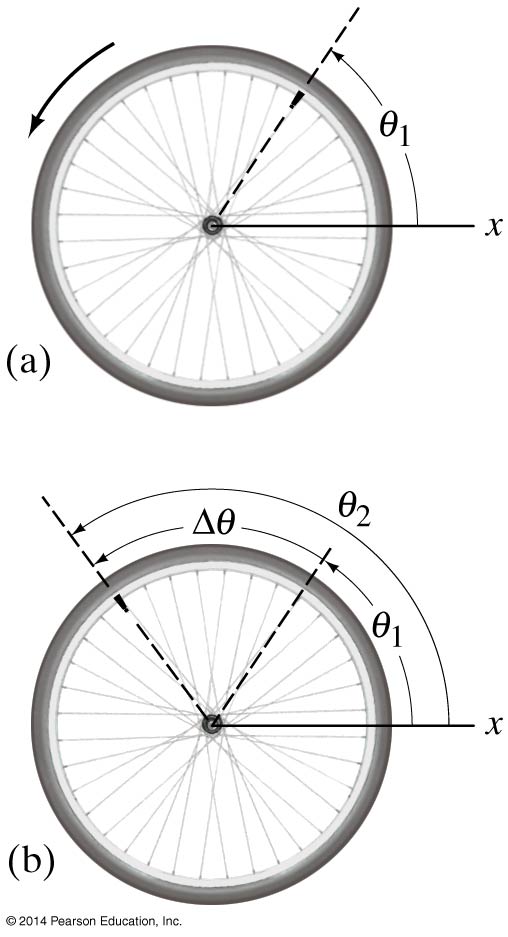 Angular displacement:  
Δθ = θ2 – θ1
The average angular velocity is defined as the total angular displacement divided by time:
 
The instantaneous angular velocity:
θ is unitless because it is represented by a length l and another length r so the units cancel
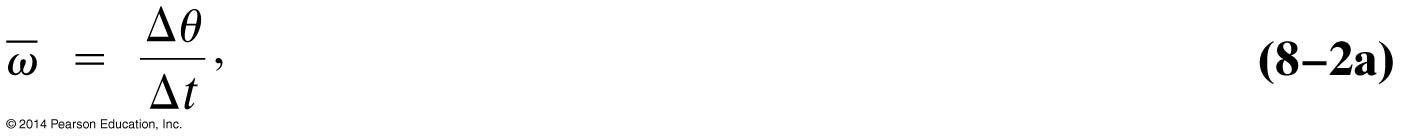 (8-2a)
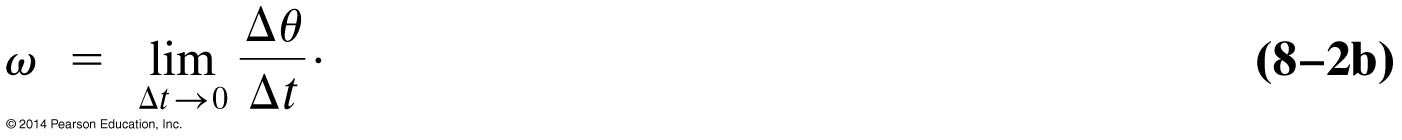 (8-2b)
© 2014 Pearson Education, Inc.
8-1 Angular Quantities
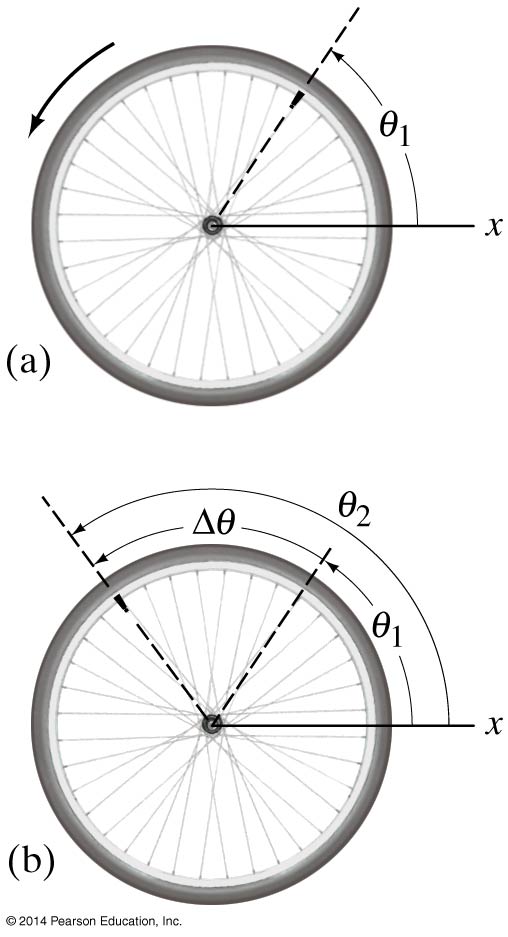 Angular displacement:  
Δθ = θ2 – θ1
The average angular velocity is defined as the total angular displacement divided by time:
 
The instantaneous angular velocity:
Does this remind you of Δd = d2 – d1?
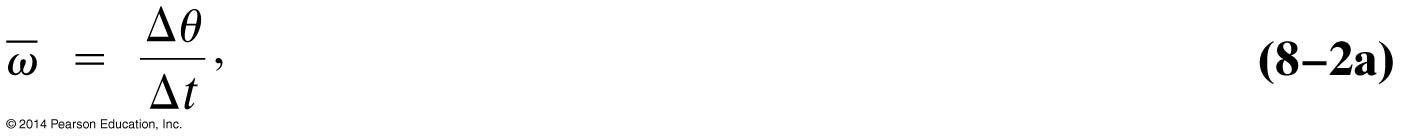 (8-2a)
Does this remind you of velocity?
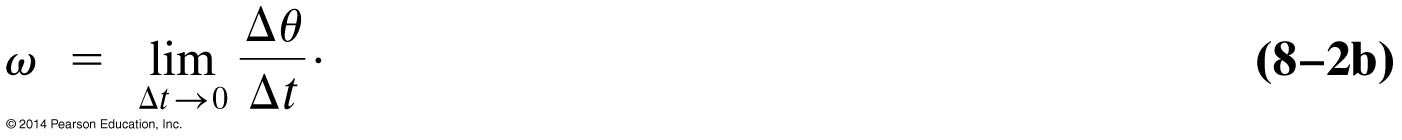 (8-2b)
© 2014 Pearson Education, Inc.
8-1 Angular Quantities
The angular acceleration is the rate at which the angular velocity changes with time:
 

The instantaneous acceleration:
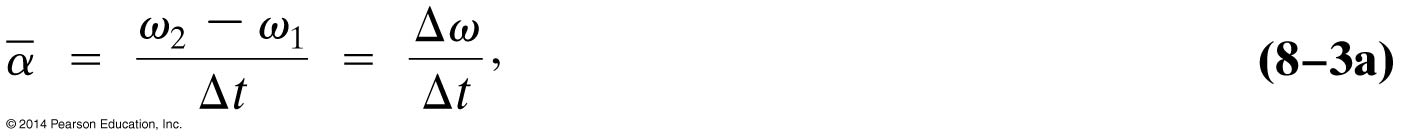 (8-3a)
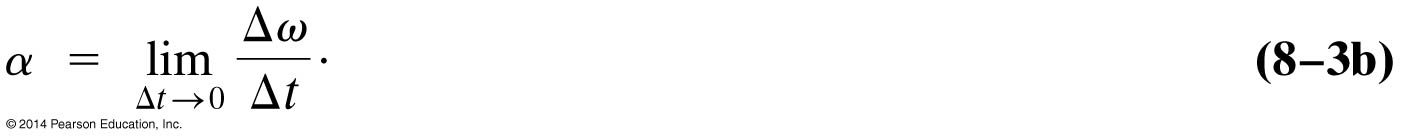 (8-3b)
© 2014 Pearson Education, Inc.
8-1 Angular Quantities
The angular acceleration is the rate at which the angular velocity changes with time:
 

The instantaneous acceleration:
Does this remind you of Δv = v2 – v1?
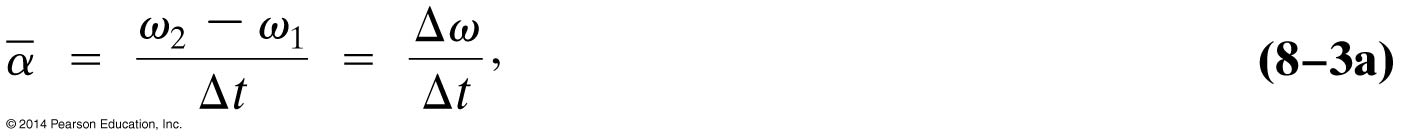 (8-3a)
Does this remind you of acceleration?
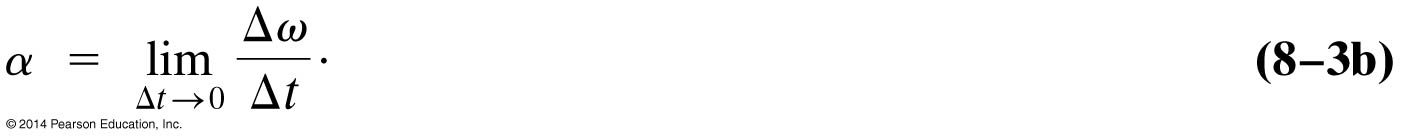 (8-3b)
© 2014 Pearson Education, Inc.
8-1 Angular Quantities
Every point on a rotating body has an angular velocity ω and a linear velocity v. 
They are related:
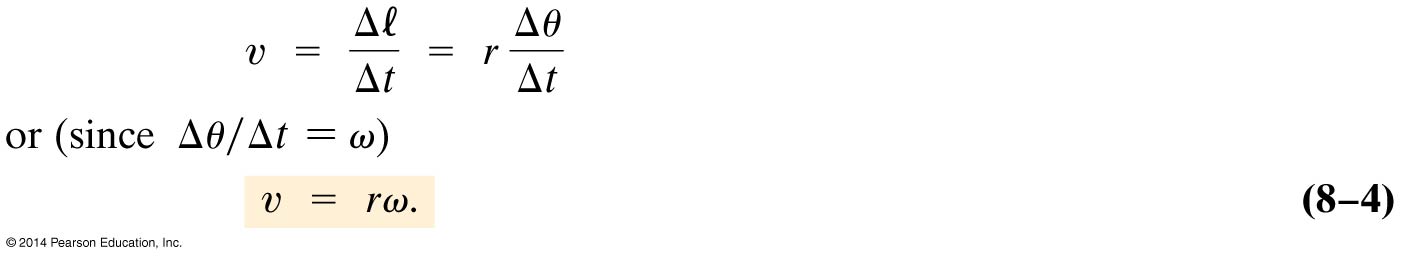 (8-4)
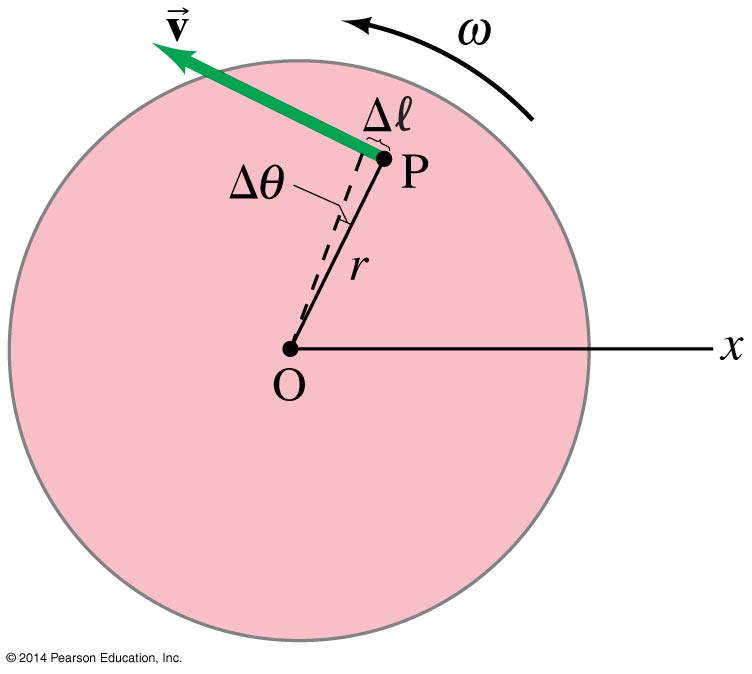 Since ω is radians per second, r times ω yields m/s, linear velocity
© 2014 Pearson Education, Inc.
8-1 Angular Quantities
Therefore, objects farther from the axis of rotation will move faster.
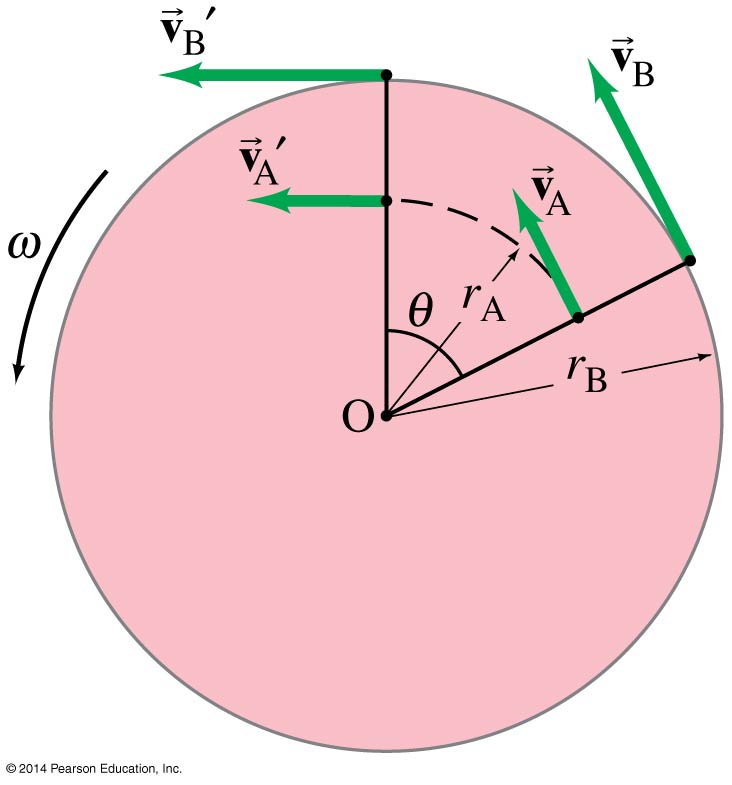 © 2014 Pearson Education, Inc.
8-1 Angular Quantities
Therefore, objects farther from the axis of rotation will move faster.
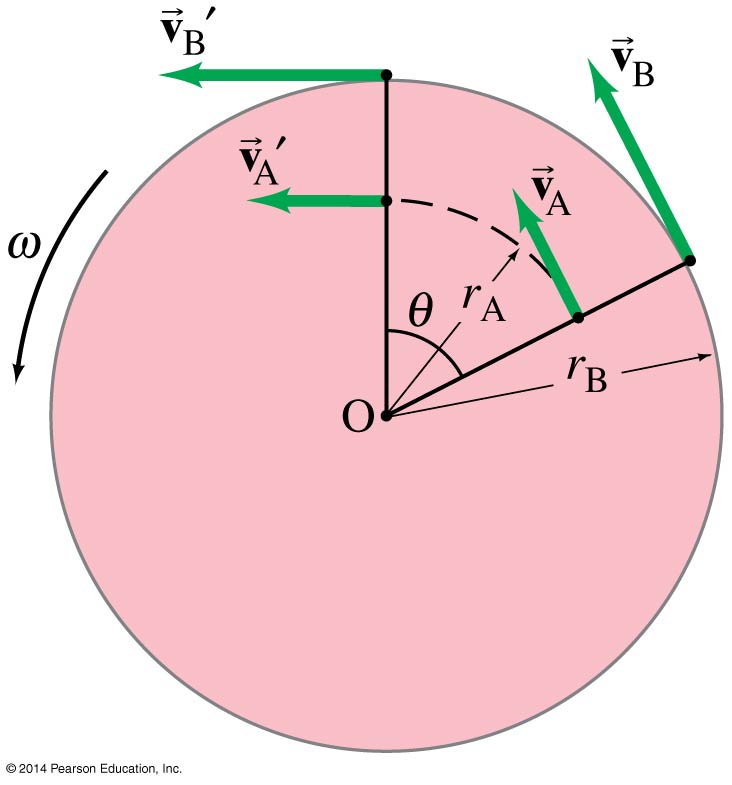 © 2014 Pearson Education, Inc.
8-1 Angular Quantities
Therefore, objects farther from the axis of rotation will move faster.
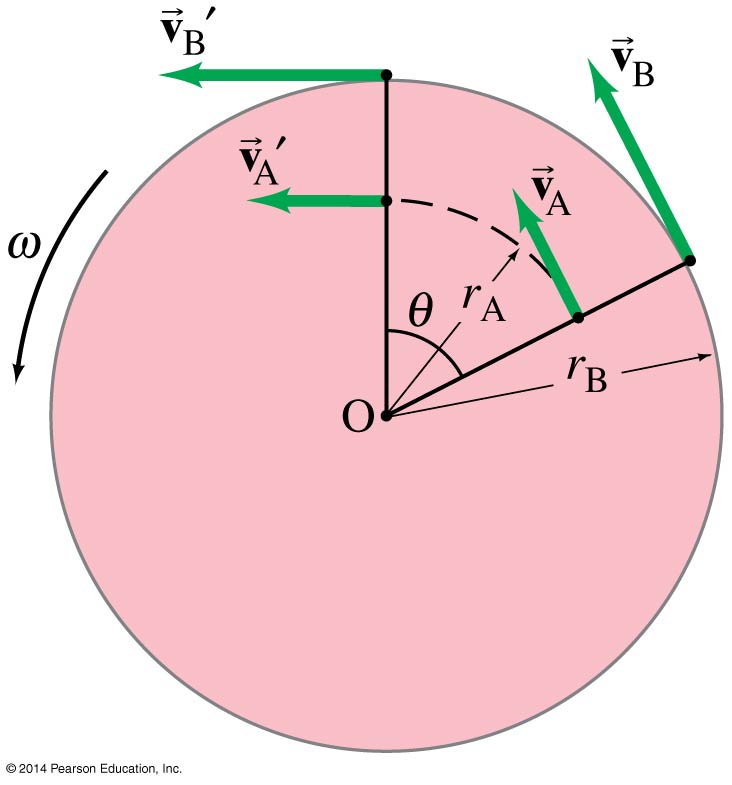 © 2014 Pearson Education, Inc.
8-1 Angular Quantities
If the angular velocity of a rotating object changes, it has a tangential acceleration:
 

Even if the angular velocity is constant, each point on the object has a centripetalacceleration:
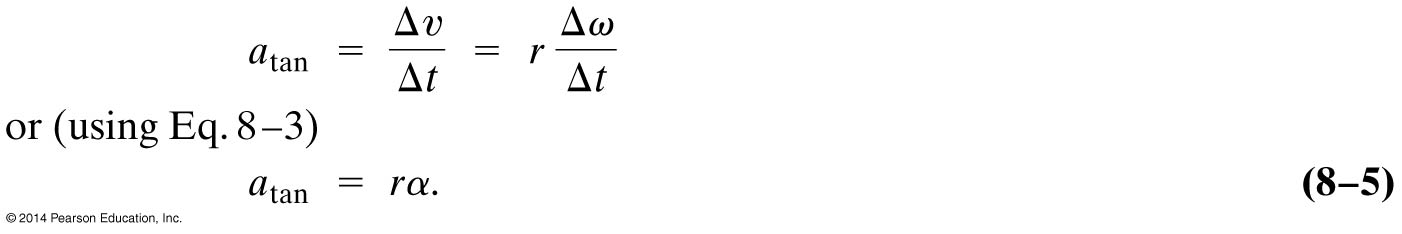 (8-5)
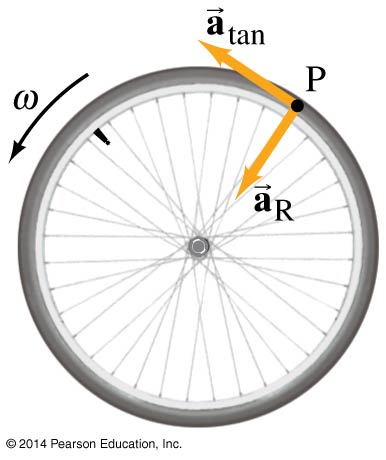 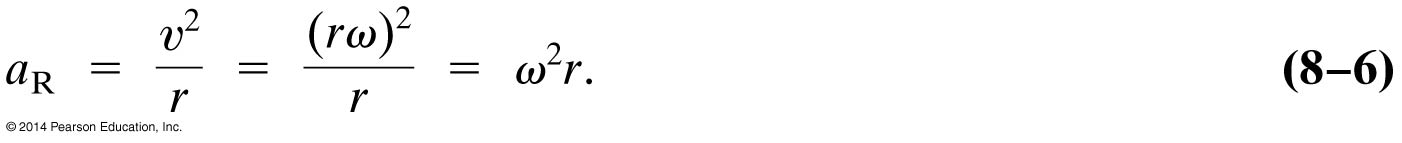 (8-6)
© 2014 Pearson Education, Inc.
8-1 Angular Quantities
Here is the correspondence between linear and rotational quantities:
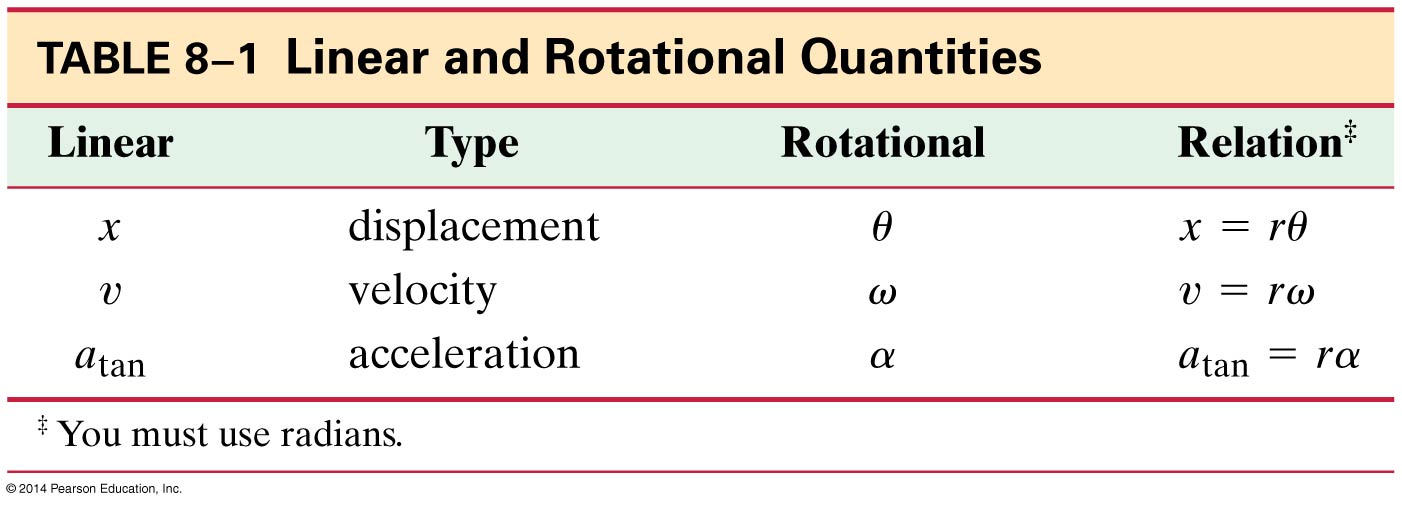 © 2014 Pearson Education, Inc.
8-1 Angular Quantities
The frequency is the number of complete revolutionsper second:
f = ω/2π 
Frequencies are measured in hertz. 
1 Hz = 1 s−1
The period is the time one revolution takes:
ω is in radians per second so this also yields radians per second, whereas T equals seconds per radian
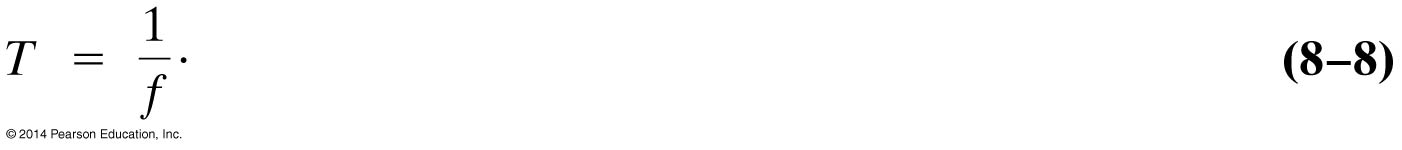 (8-8)
© 2014 Pearson Education, Inc.
Is the Lion Faster than the Horse?
Example 3:  Is the lion faster than the horse?  On a rotating carousel or merry-go-round, one child sits on a horse near the outer edge and another child sits on a lion halfway out from the center.  (a)  Which child has the greater linear velocity?  (b)  Which child has the greater angular velocity?
© 2014 Pearson Education, Inc.
Is the Lion Faster than the Horse?
© 2014 Pearson Education, Inc.
Is the Lion Faster than the Horse?
© 2014 Pearson Education, Inc.
Angular and Linear Velocities
Example 4:  A carousel is initially at rest.  At t = 0 it is given a constant angular acceleration α = .060 rad/s2   which increases it angular velocity for 8.0 s.  At t = 8.0 s , determine (a) the angular velocity of the carousel, and (b) the linear velocity of a child located 2.5 m from the center of the carousel.
© 2014 Pearson Education, Inc.
Angular and Linear Accelerations
Example 5:  For the child on the rotating carousel of the previous example, determine that child’s (a) tangential (linear) acceleration, (b) centripetal acceleration, (c) total acceleration.
© 2014 Pearson Education, Inc.
8-2 Constant Angular Acceleration
The equations of motion for constant angular acceleration are the same as those for linear motion, with the substitution of the angular quantities for the linear ones.
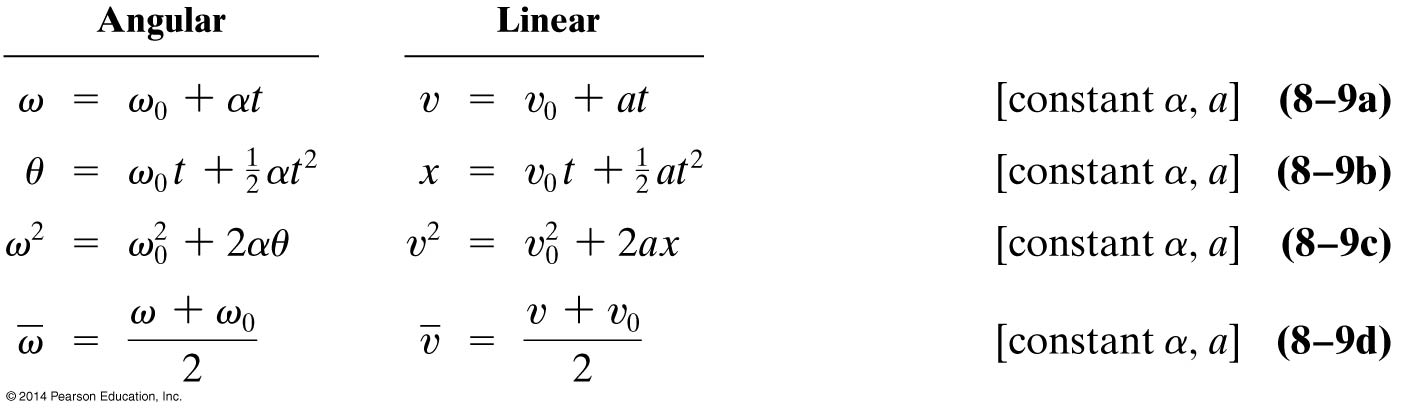 © 2014 Pearson Education, Inc.
8-3 Torque
A longer lever arm is very helpful in rotating objects.
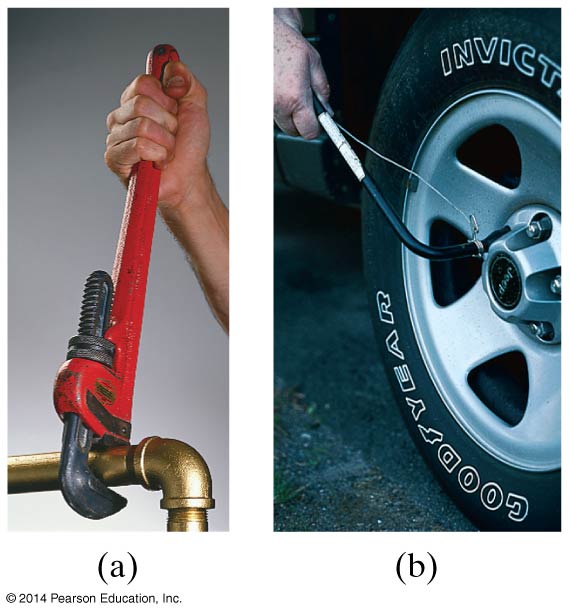 © 2014 Pearson Education, Inc.
8-3 Torque
Here, the lever arm for FA is the distance from the knob to the hinge; the lever arm for FD is zero; and the lever arm for FC is as shown.  [It is easier for me to look at it as the FC component that is perpendicular to the lever, in this case the door.]
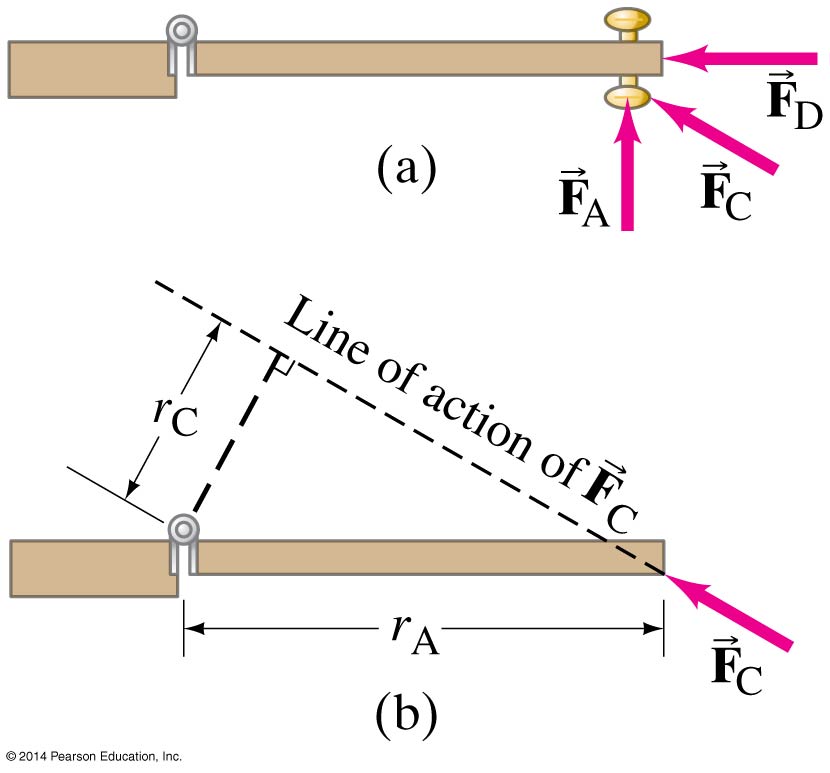 © 2014 Pearson Education, Inc.
8-2 Torque
The torque is defined as:
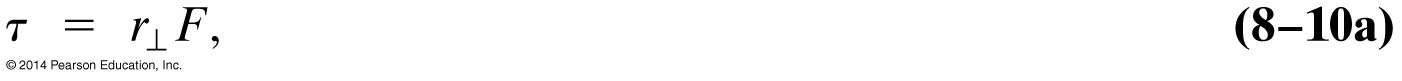 (8-10a)
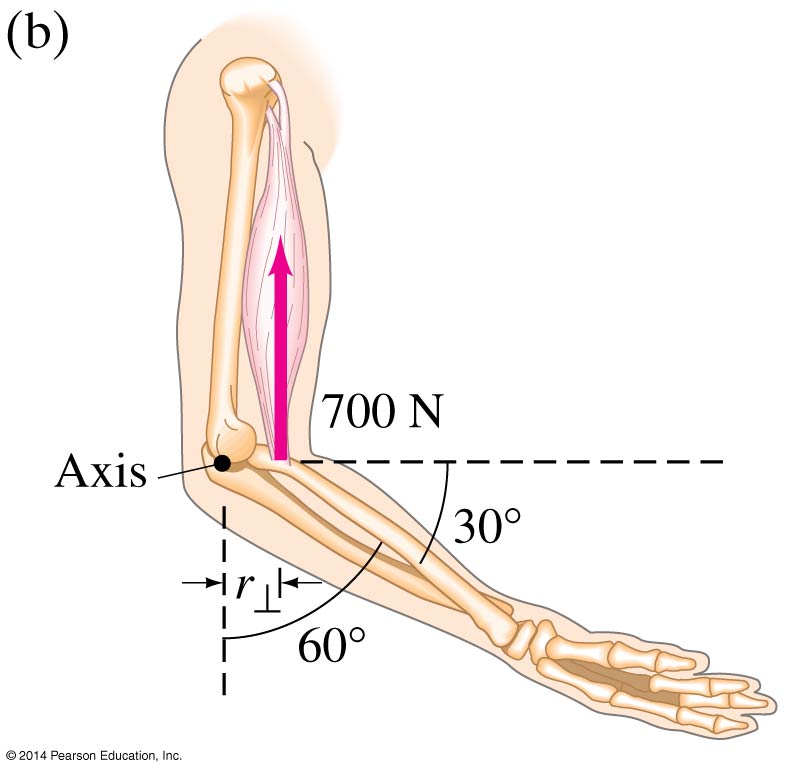 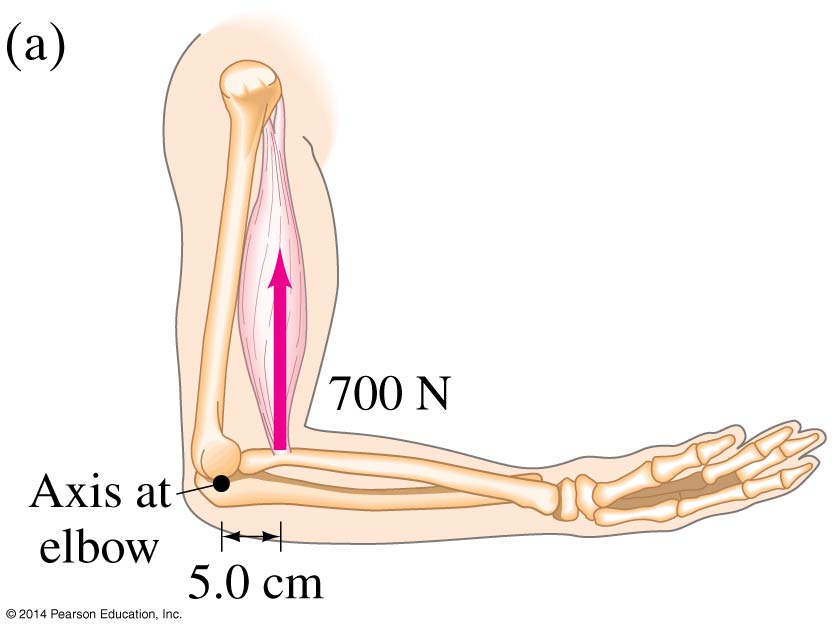 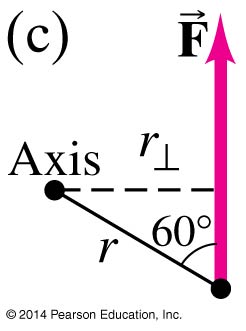 © 2014 Pearson Education, Inc.
8-3 Torque
To make an object start rotating, a force is needed; the position and direction of the force matter as well.
The perpendicular distance from the axis of rotation to the line along which the force acts is called the lever arm.
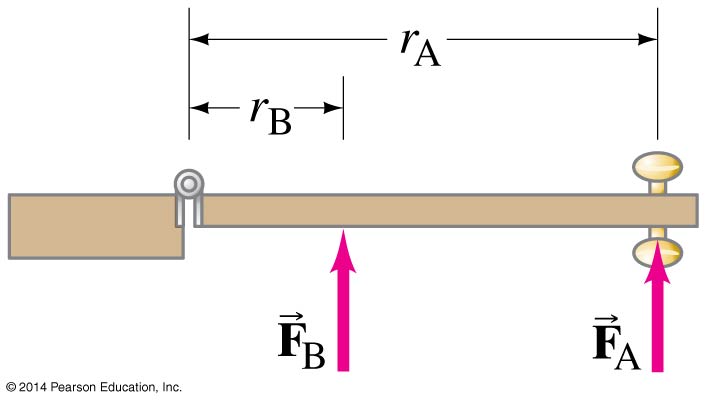 © 2014 Pearson Education, Inc.
Torque
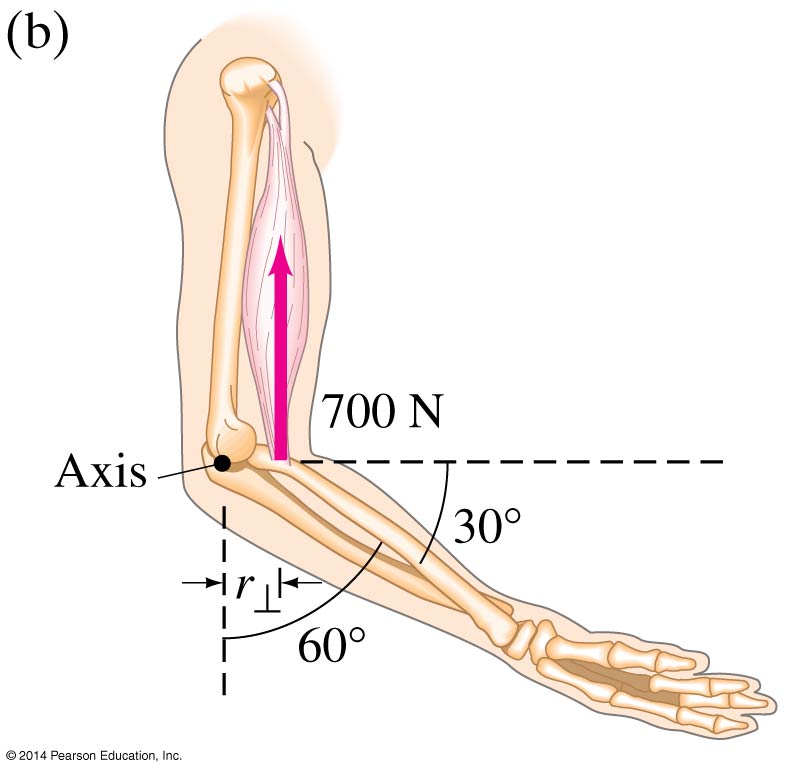 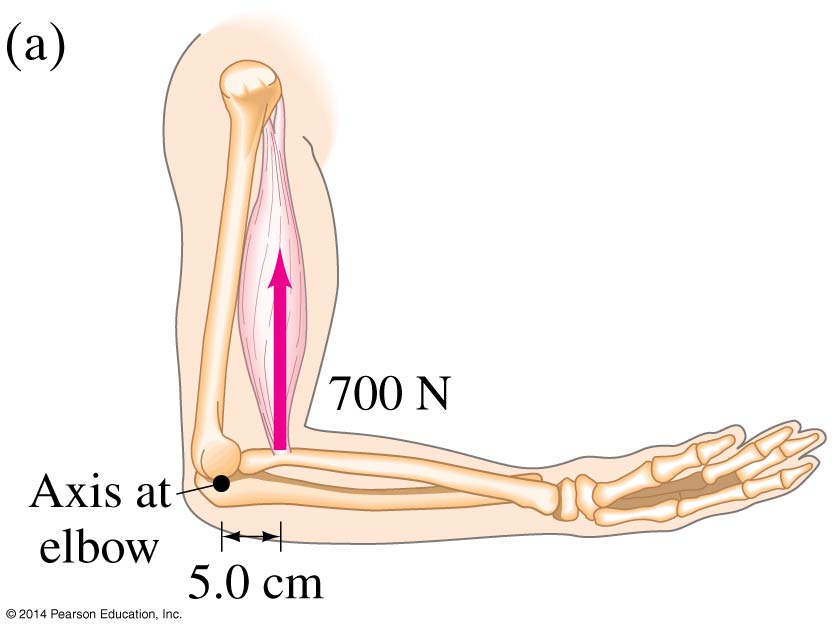 Example 8:  The biceps muscle exerts a vertical force on the lower arm, bent as shown.  For each case, calculate the torque about the axis of rotation through the elbow joint, assuming the muscle is attached 5.0 cm from the elbow axis.
© 2014 Pearson Education, Inc.
Torque
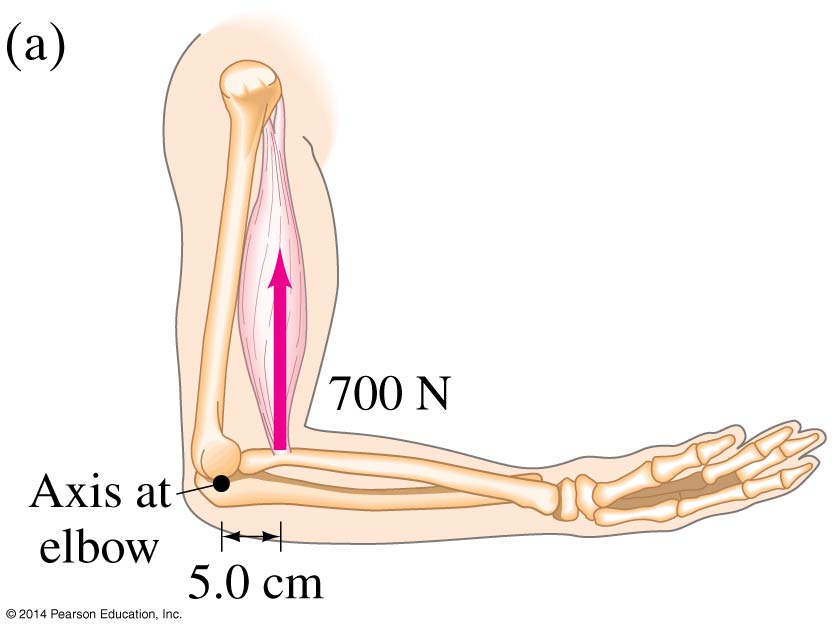 Example 8:  The biceps muscle exerts a vertical force on the lower arm, bent as shown.  For each case, calculate the torque about the axis of rotation through the elbow joint, assuming the muscle is attached 5.0 cm from the elbow axis.
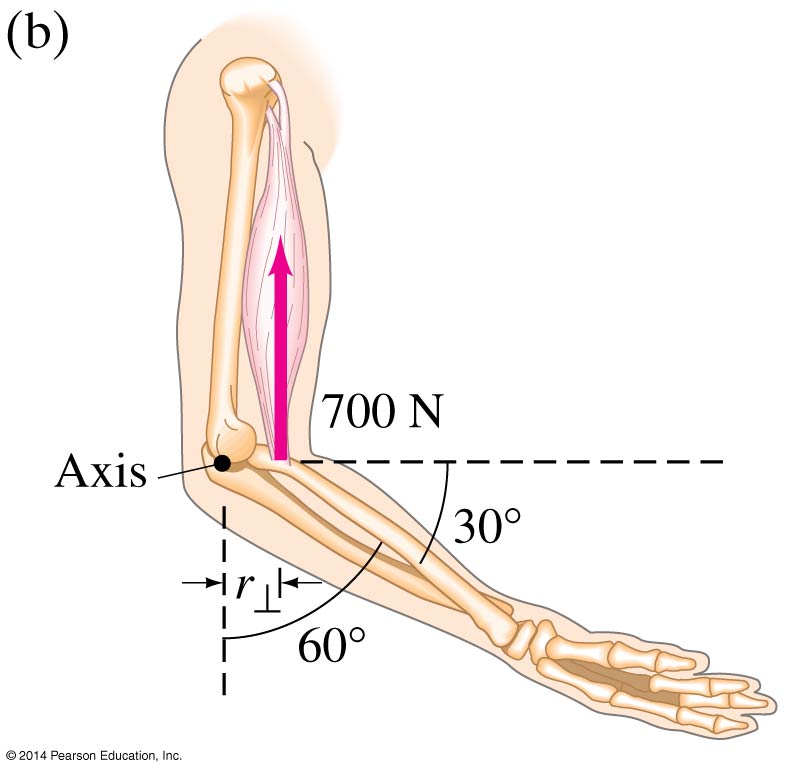 We are only interested in the perpendicular force applied to the lever.  Yes, you guessed it, more sine cosine!
© 2014 Pearson Education, Inc.
Torque
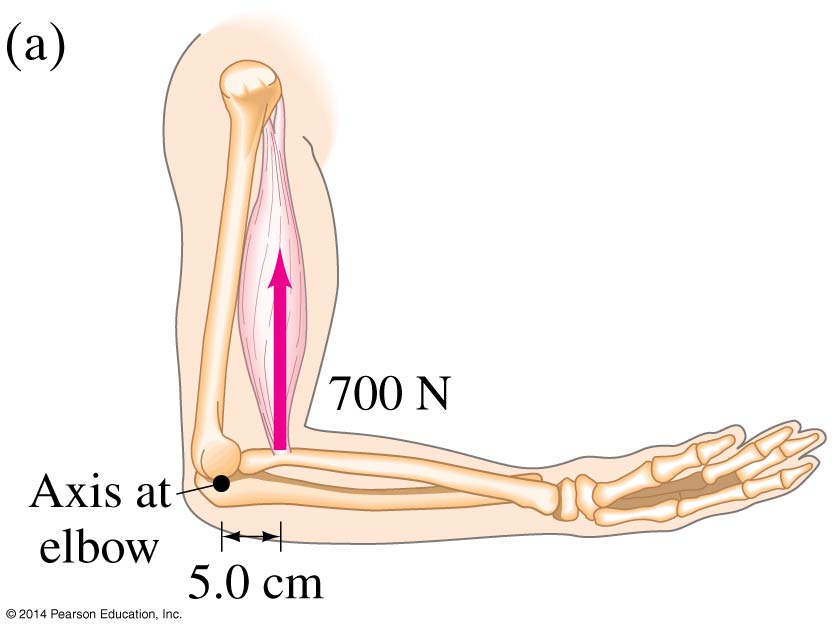 Example 8:  The biceps muscle exerts a vertical force on the lower arm, bent as shown.  For each case, calculate the torque about the axis of rotation through the elbow joint, assuming the muscle is attached 5.0 cm from the elbow axis.
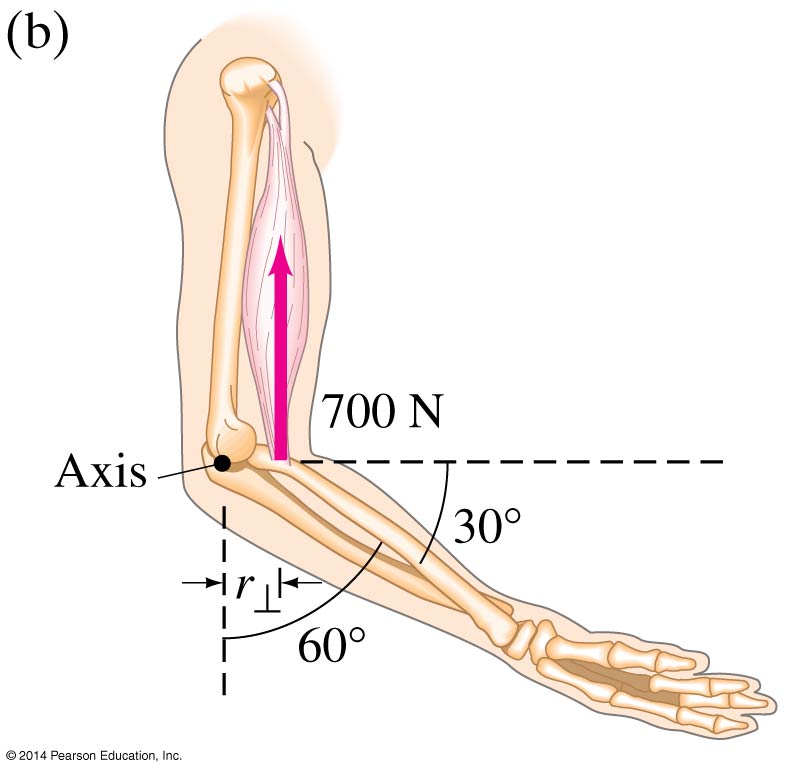 We are only interested in the perpendicular force applied to the lever.  Yes, you guessed it, more sine cosine!
© 2014 Pearson Education, Inc.
Torque
Why?
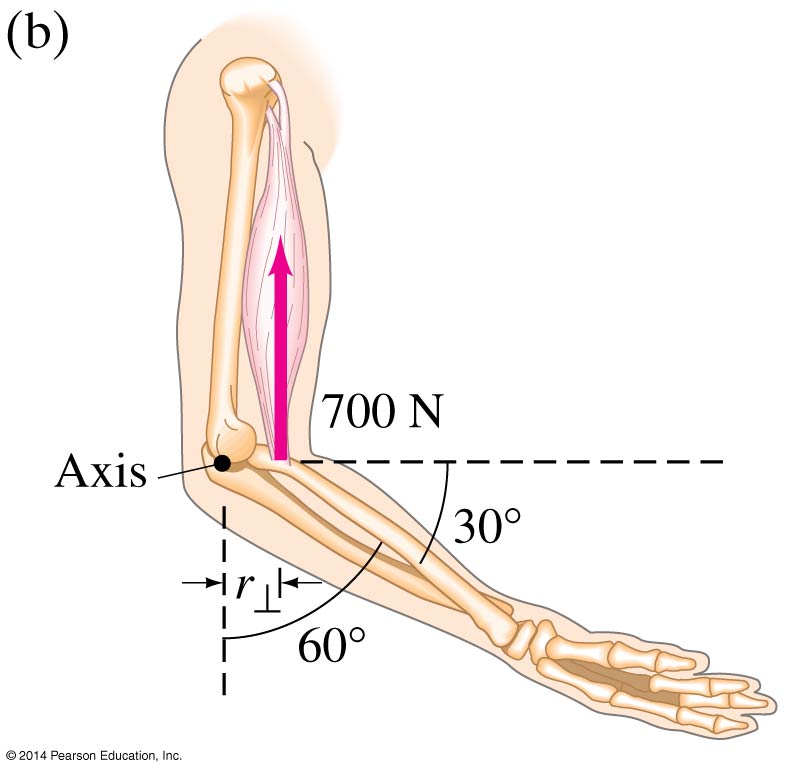 30
© 2014 Pearson Education, Inc.
Torque
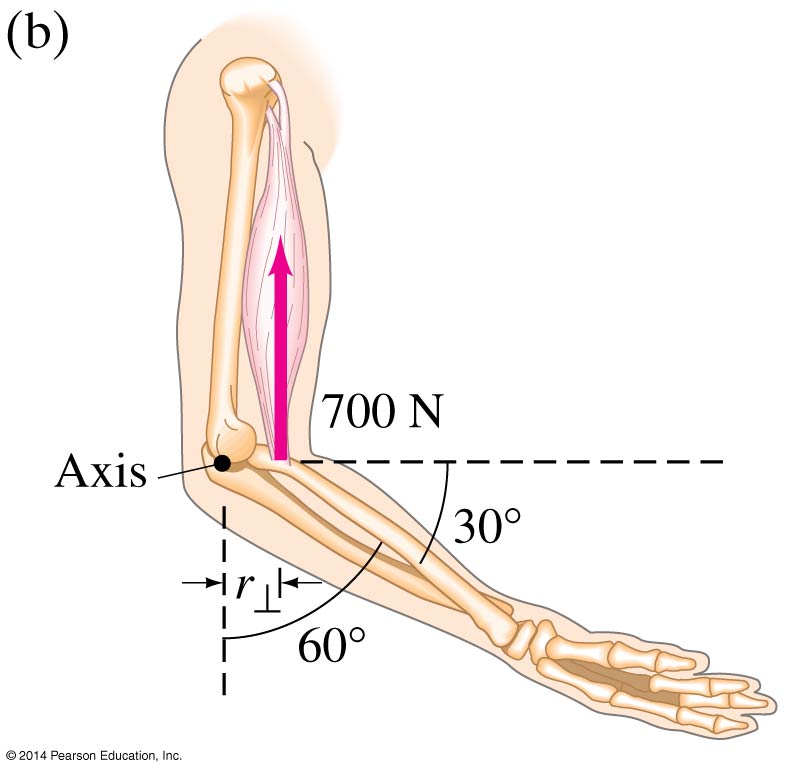 Why?  Because forces parallel to the lever do not create torque.
30
© 2014 Pearson Education, Inc.
Torque
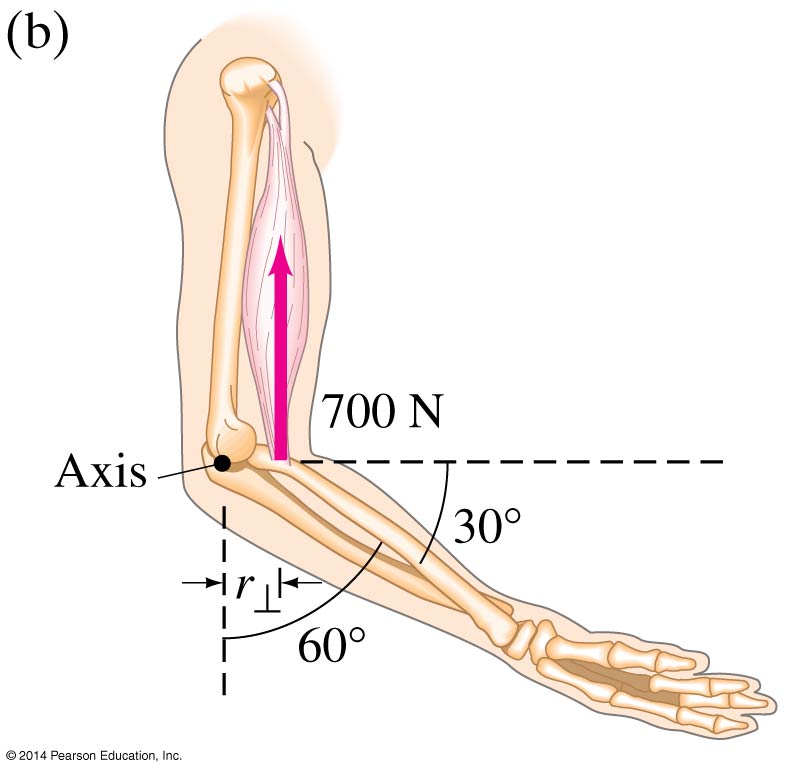 Only the red vector rotates the forearm toward the biceps.  Conversely, the triceps does the reverse and counters the biceps.
30
© 2014 Pearson Education, Inc.
Problem 25:  Calculate the net torque about the axle of the wheel shown in the figure.  Assume that a friction torque of .60 Nm opposes the motion.
“This is enough to make your axle spin!”





“This is enough to make your axle spin!”
“You can say that again.”
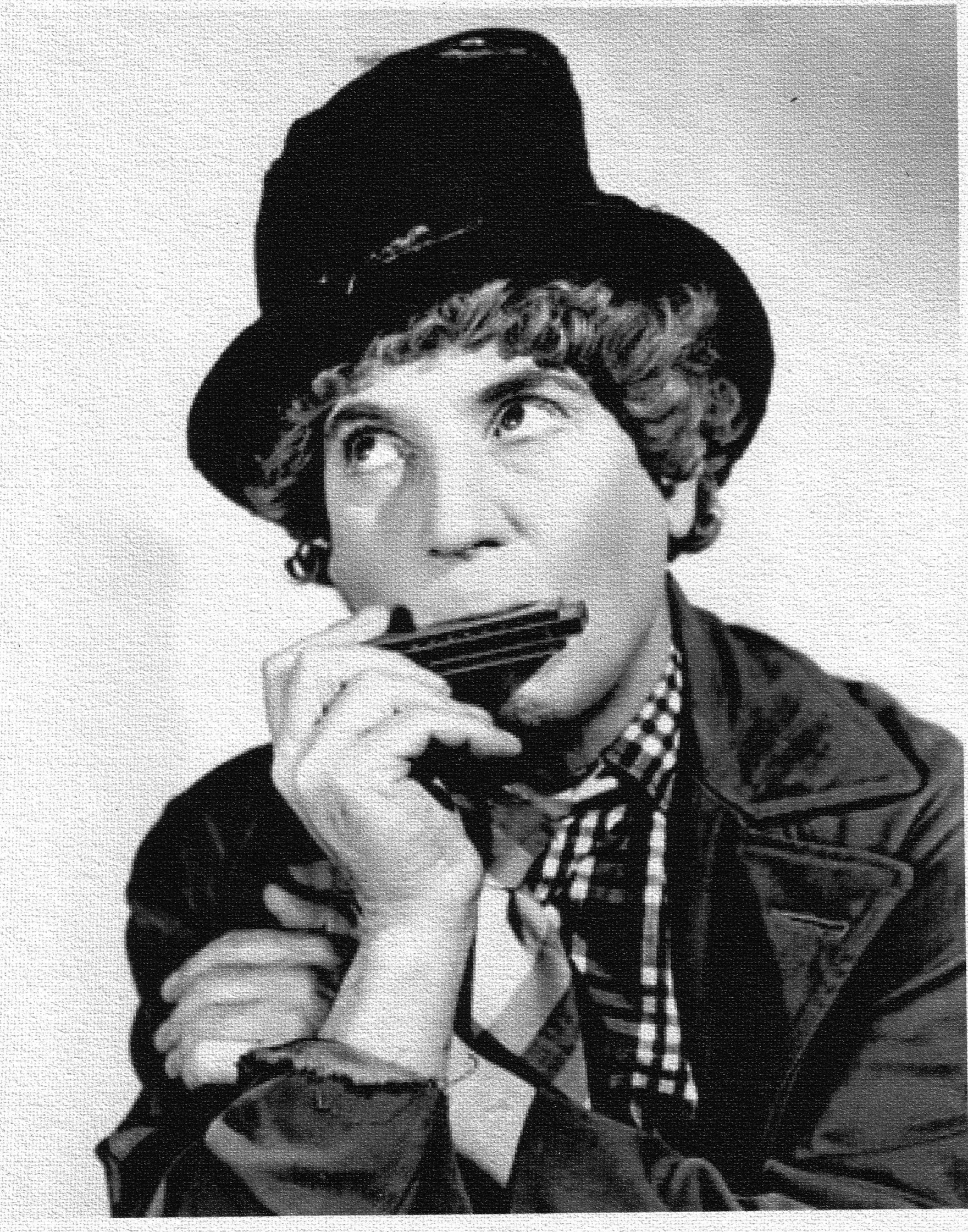 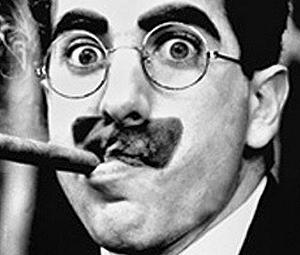 © 2014 Pearson Education, Inc.
Problem 25:  Calculate the net torque about the axle of the wheel shown in the figure.  Assume that a friction torque of .60 Nm opposes the motion.
© 2014 Pearson Education, Inc.
Problem 25:  Calculate the net torque about the axle of the wheel shown in the figure.  Assume that a friction torque of .60 Nm opposes the motion.
© 2014 Pearson Education, Inc.
Problem 29:  Determine the net torque on the 2.0 m long uniform beam shown in the figure.  All forces are shown.  Calculate the net torque about C and again about P.   Note, here “about” means around.  You’ve likely heard the term “coming about” for sailing, coming around is the layman’s term
© 2014 Pearson Education, Inc.
Problem 29:  Determine the net torque on the 2.0 m long uniform beam shown in the figure.  All forces are shown.  Calculate the net torque about C and again about P.   Note, here “about” means around.  You’ve likely heard the term “coming about” for sailing, coming around is the layman’s term
© 2014 Pearson Education, Inc.
8-5 Rotational Dynamics;Torque and Rotational Inertia
© 2014 Pearson Education, Inc.
8-5 Rotational Dynamics;Torque and Rotational Inertia
As I was saying, knowing that F = ma, we see that τ = mr2α
This is for a single point mass; what about an extended object?
As the angular acceleration isthe same for the whole object, we can write:
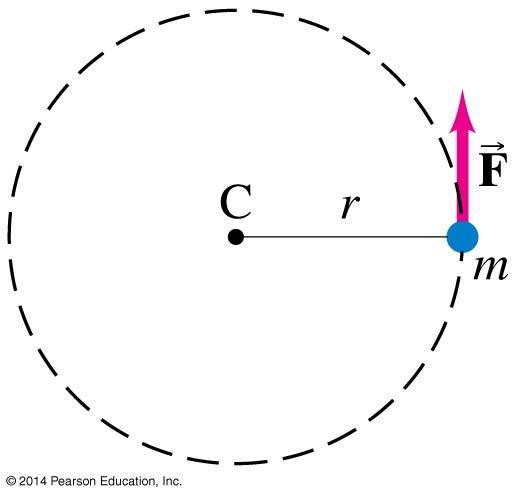 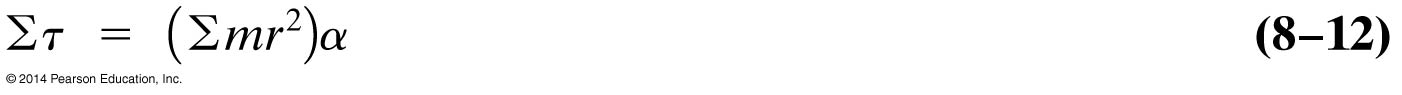 (8-12)
We separated the ∑τ=mr2 from the alpha, because it has a special name and is called the property of…
© 2014 Pearson Education, Inc.
8-5 Rotational Dynamics;Torque and Rotational Inertia
The quantity I = Σmr2 is called the rotational inertia of an object.
The distribution of mass matters here—these two objects have the same mass, but the one on the top has a greater rotational inertia, as so much of its mass is far from the axis of rotation.
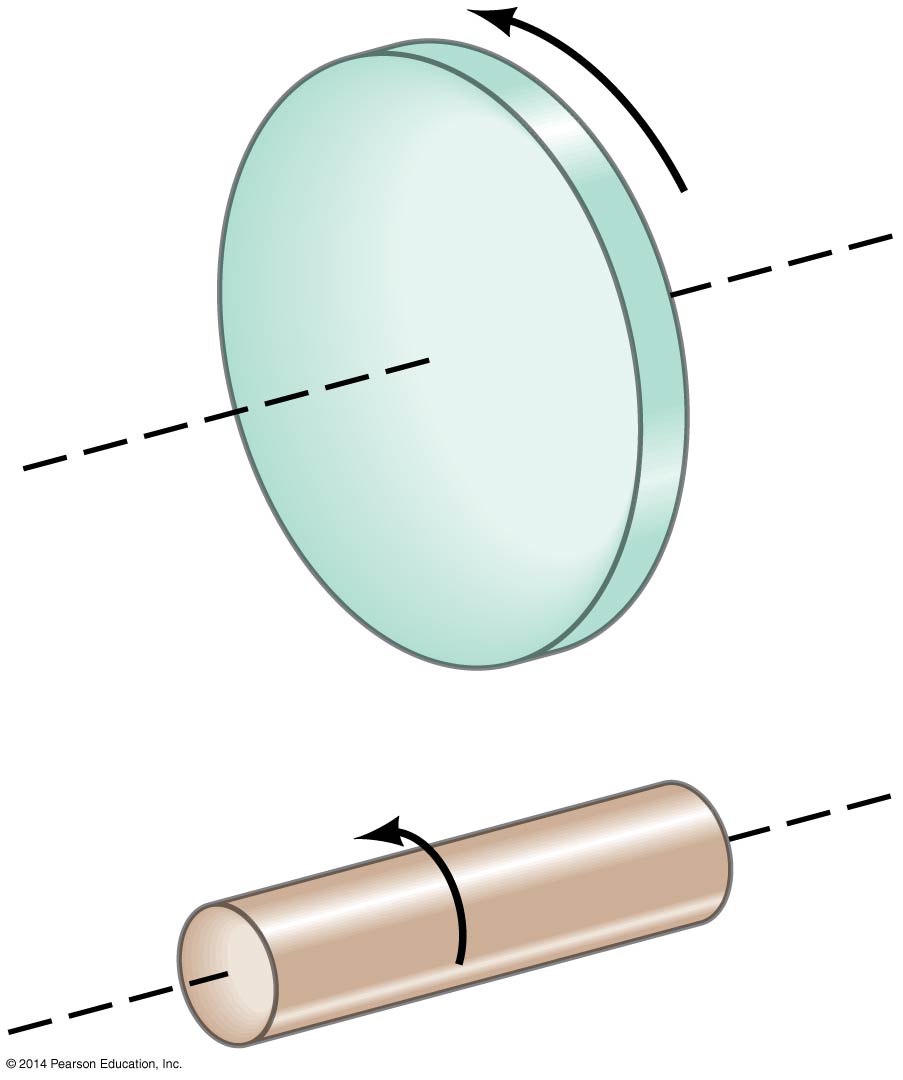 © 2014 Pearson Education, Inc.
8-5 Rotational Dynamics;Torque and Rotational Inertia
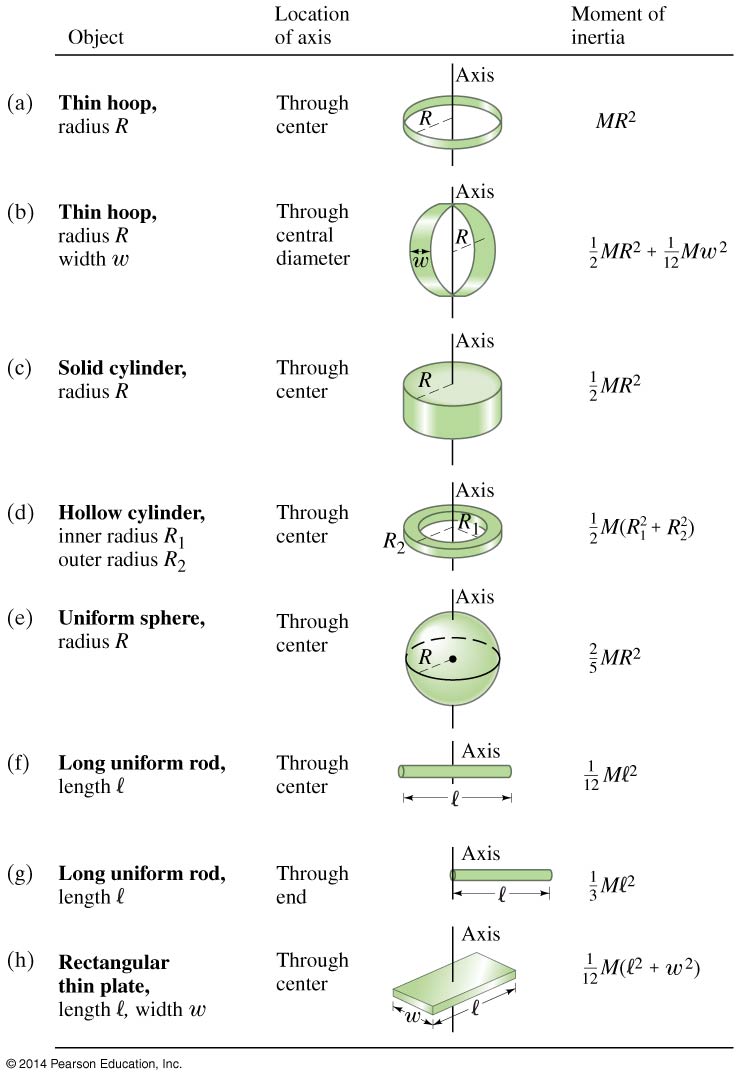 The rotational inertia of an object depends not only on its mass distribution but also the location of the axis of rotation—compare (f) and (g), for example.
© 2014 Pearson Education, Inc.
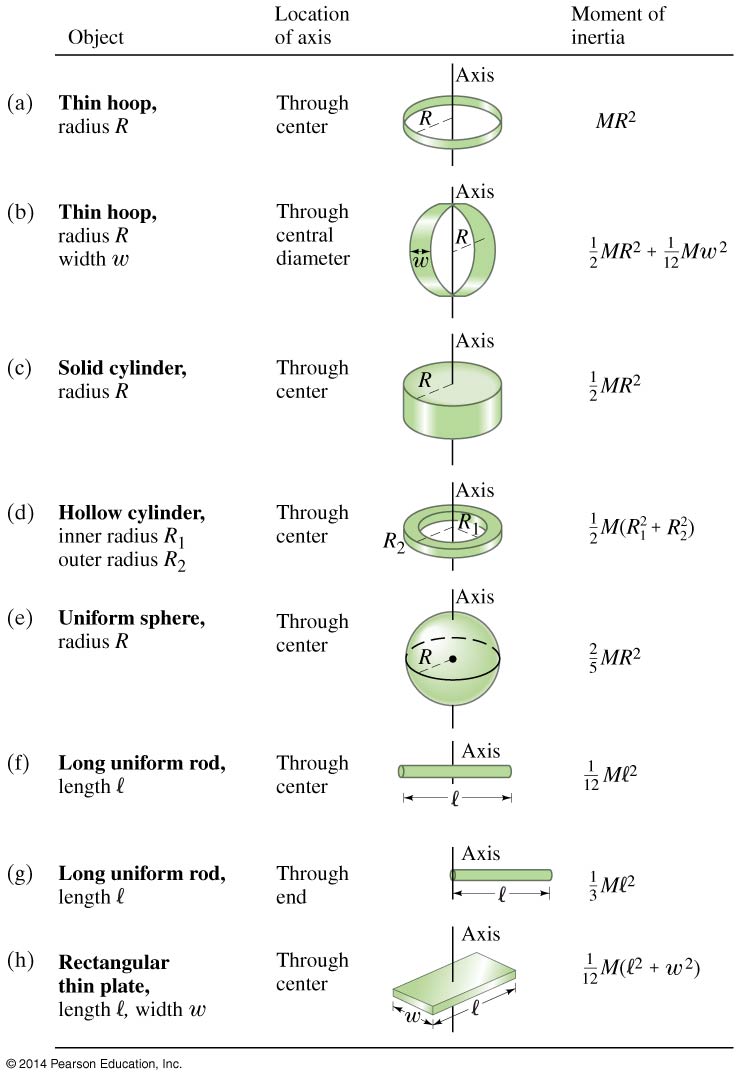 m = 10 kg
R1 = 2 m
R2 = 2.2 m
w = .03 m

Use these for f, g, h
l = 2 m
w = .5 m
????????
????????
????????
????????
????????
????????
????????
????????
© 2014 Pearson Education, Inc.
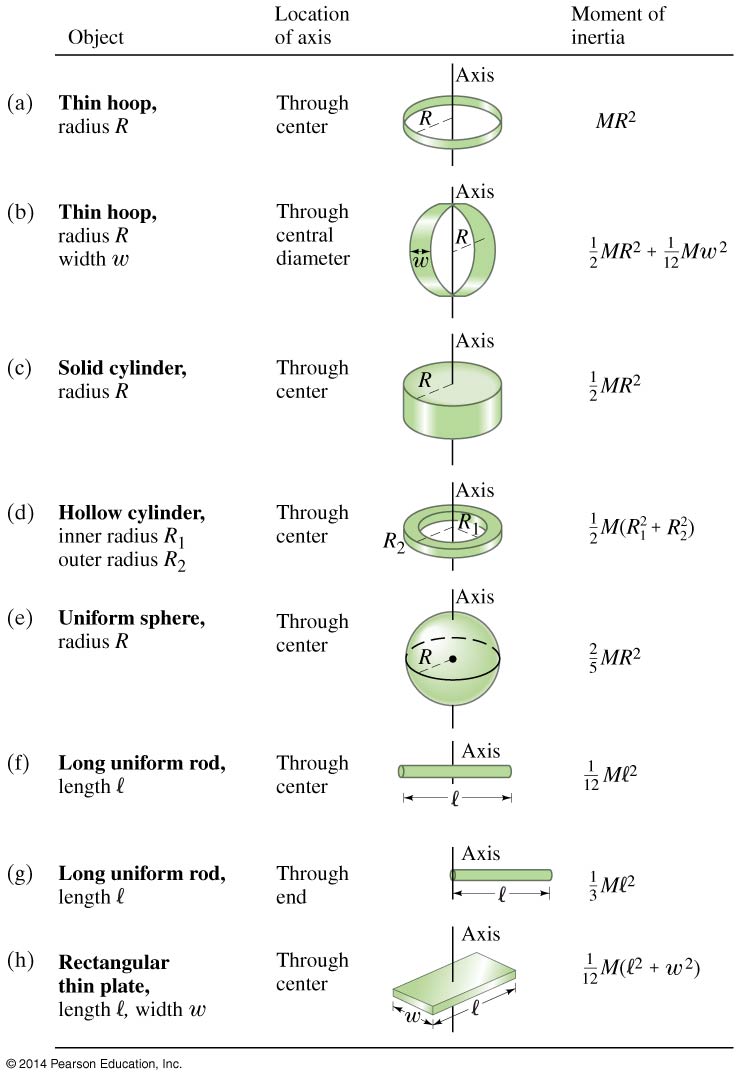 m = 10 kg
R1 = 2 m
R2 = 2.2 m
w = .03 m

Use these for f, g, h
l = 2 m
w = .5 m
????????
????????
????????
????????
????????
????????
© 2014 Pearson Education, Inc.
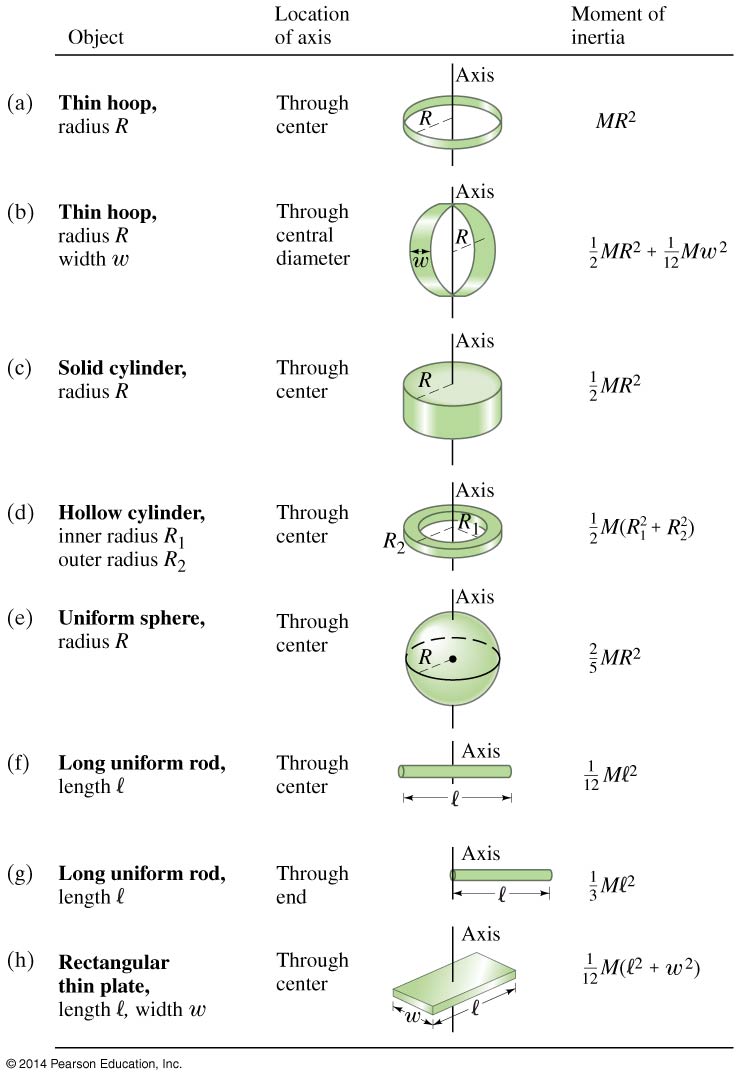 m = 10 kg
R1 = 2 m
R2 = 2.2 m
w = .03 m

Use these for f, g, h
l = 2 m
w = .5 m
????????
????????
????????
????????
© 2014 Pearson Education, Inc.
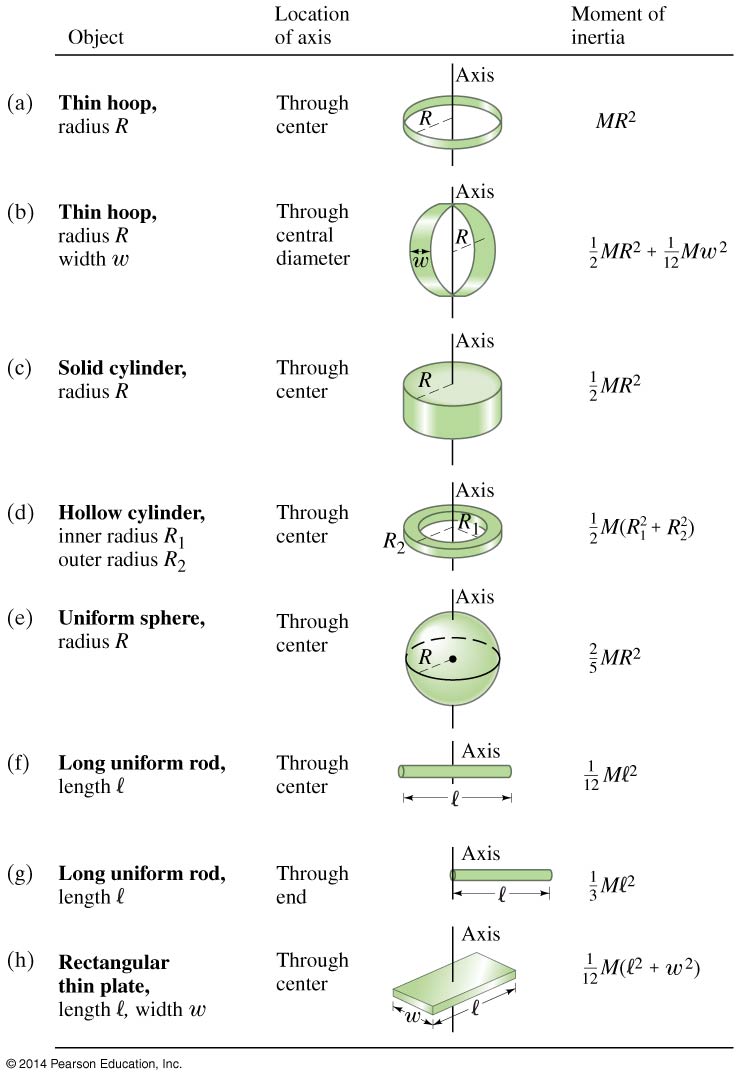 m = 10 kg
R1 = 2 m
R2 = 2.2 m
w = .03 m

Use these for f, g, h
l = 2 m
w = .5 m
????????
????????
© 2014 Pearson Education, Inc.
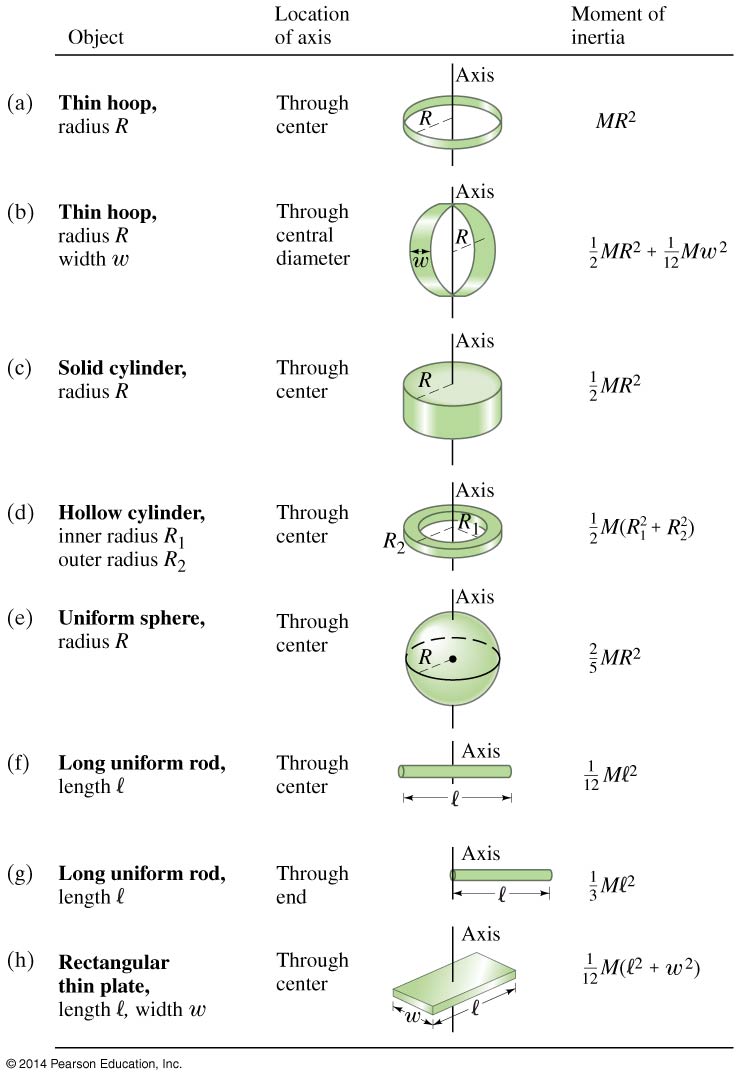 m = 10 kg
R1 = 2 m
R2 = 2.2 m
w = .03 m

Use these for f, g, h
l = 2 m
w = .5 m
© 2014 Pearson Education, Inc.
Problem 8-9:  Two weights on a bar with different axes produce different I.  Two small weights of mass 5.0 kg and 7.0 kg are mounted 4.0m apart on a light rod (ignore its mass) as shown in the figure.  Calculate the moment of inertia of the system (a) when rotated about an axis halfway between the weights and (b) when rotated about an axis 0.5. m to the left of the 5.0 kg mass, as shown.
© 2014 Pearson Education, Inc.
Problem 8-9:  Two weights on a bar with different axes produce different I.  Two small weights of mass 5.0 kg and 7.0 kg are mounted 4.0m apart on a light rod (ignore its mass) as shown in the figure.  Calculate the moment of inertia of the system (a) when rotated about an axis halfway between the weights and (b) when rotated about an axis 0.5. m to the left of the 5.0 kg mass, as shown.
© 2014 Pearson Education, Inc.
Problem 8-9:  Two weights on a bar with different axes produce different I.  Two small weights of mass 5.0 kg and 7.0 kg are mounted 4.0m apart on a light rod (ignore its mass) as shown in the figure.  Calculate the moment of inertia of the system (a) when rotated about an axis halfway between the weights and (b) when rotated about an axis 0.5. m to the left of the 5.0 kg mass, as shown.
© 2014 Pearson Education, Inc.
Demo
Time with two setups…

Time 1—balanced bar


Time 2—unbalanced bar
© 2014 Pearson Education, Inc.
8-7 Rotational Kinetic Energy[Remember the Ball in Cup Experiment?!]
The kinetic energy of a rotating object is given by 
KE = Σ(½ mv2)
By substituting the rotational quantities, we find that the rotational kinetic energy can be written:

    
A object that has both translational and rotational motion also has both translational and rotational kinetic energy:
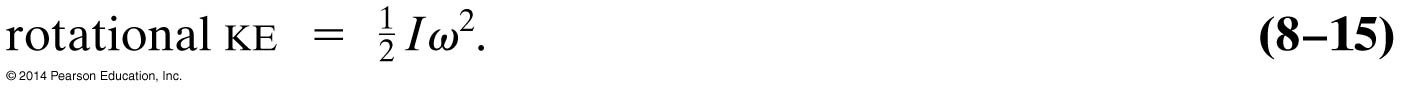 (8-15)
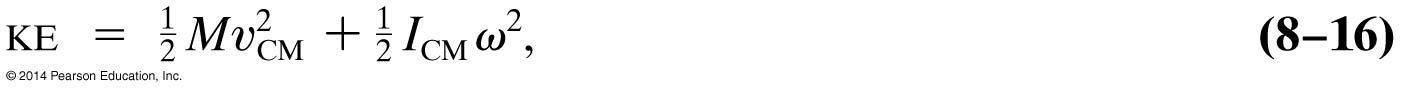 (8-16)
© 2014 Pearson Education, Inc.
8-6 Solving Problems in Rotational Dynamics
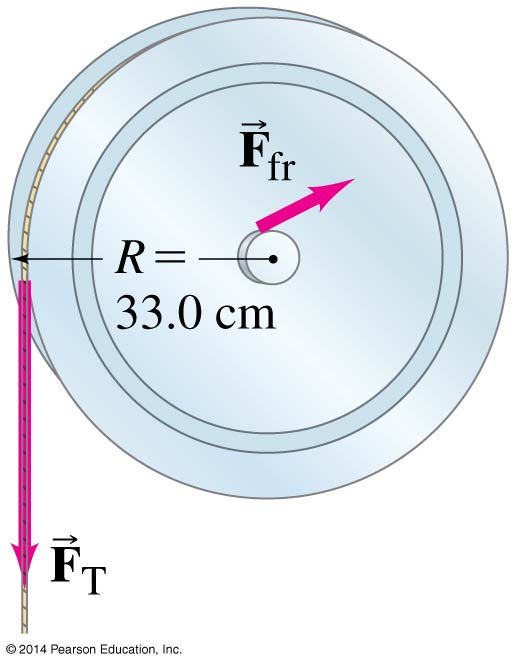 Why not mg and FN?
NOTE:  This is Example 8-10 from 
Giancoli
Draw a diagram.
Decide what the system comprises.
Draw a free-body diagram for each object under consideration, including all the forces acting on it and where they act.
© 2014 Pearson Education, Inc.
8-6 Solving Problems in Rotational Dynamics
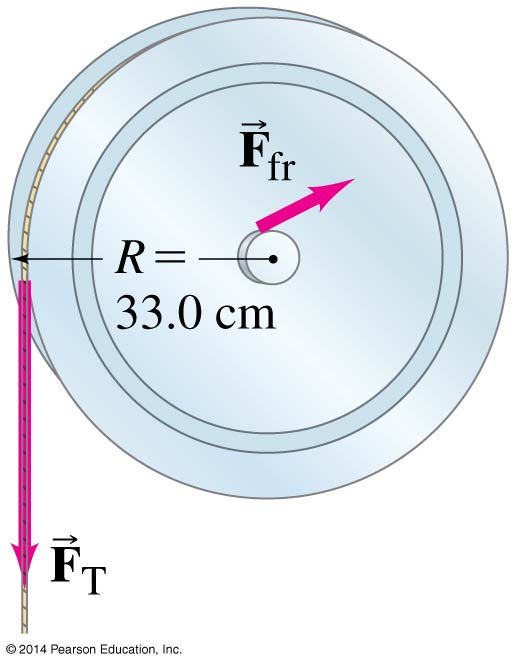 +
Find the axis of rotation, determine the positive direction for rotation and annotate it; calculate the torques around the axis of rotation.
© 2014 Pearson Education, Inc.
8-6 Solving Problems in Rotational Dynamics
© 2014 Pearson Education, Inc.
8-6 Solving Problems in Rotational Dynamics
© 2014 Pearson Education, Inc.
A Clarification…
© 2014 Pearson Education, Inc.
A Clarification…
© 2014 Pearson Education, Inc.
8-7 Rotational Kinetic Energy
The torque does work as it moves the wheel through an angle θ:
(8-17)
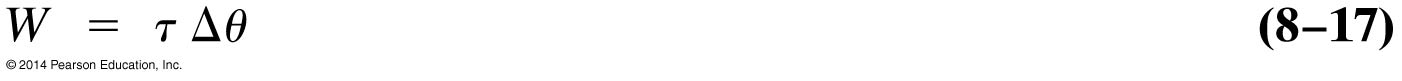 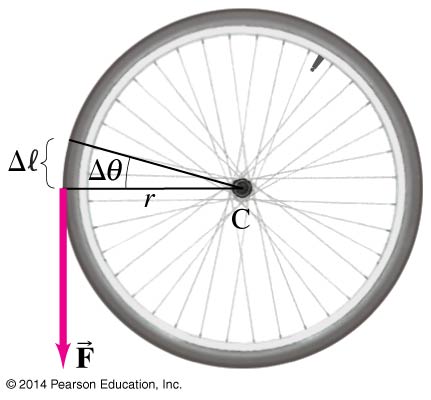 © 2014 Pearson Education, Inc.
8-8 Angular Momentum and Its Conservation
In analogy with linear momentum, we can define angular momentum L:
 

We can then write the total torque as being the rate of change of angular momentum.
If the net torque on an object is zero, the total angular momentum is constant.
Iω = I0ω0 = constant
(8-18)
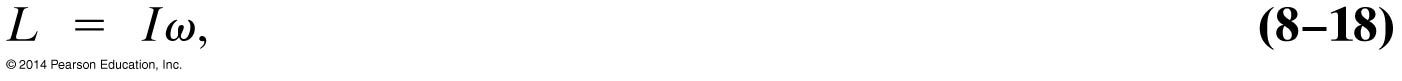 [p = mv]
© 2014 Pearson Education, Inc.
8-9 Vector Nature of Angular Quantities
The angular velocity vector points along the axis of rotation; its direction is found using a right hand rule:
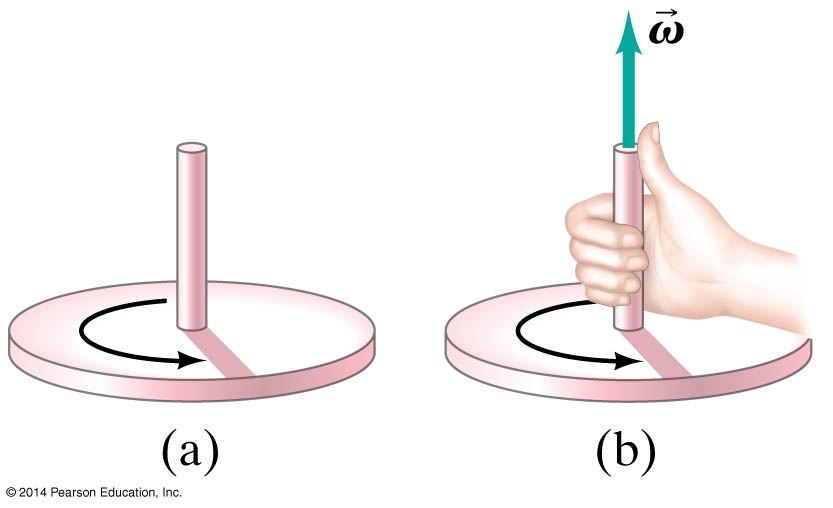 © 2014 Pearson Education, Inc.
8-9 Vector Nature…DJ’s question of “Why?”
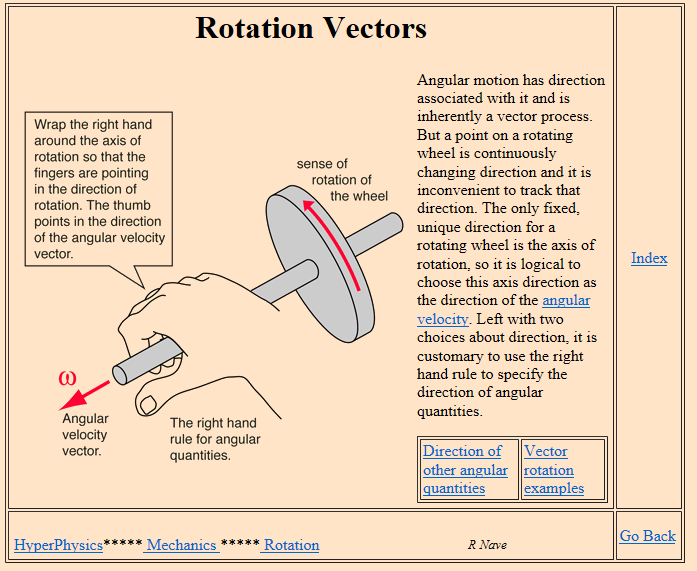 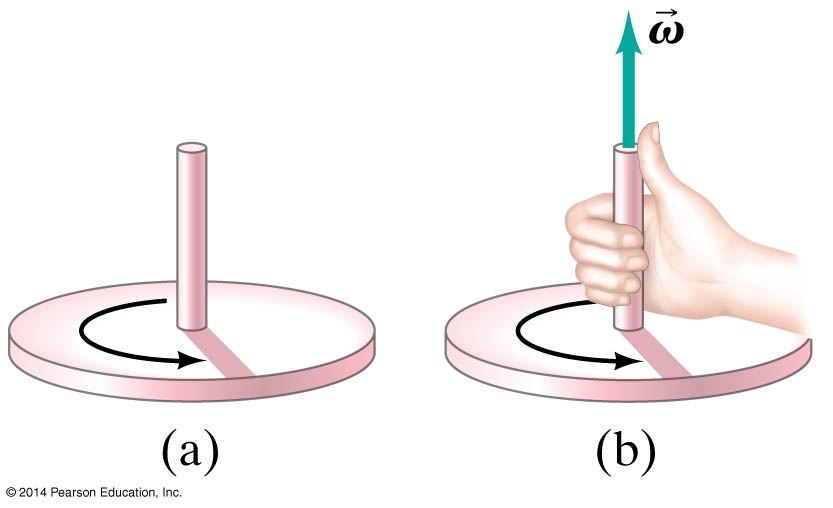 © HyperPhysics.com
8-9 Vector Nature…DJ’s question of “Why?”
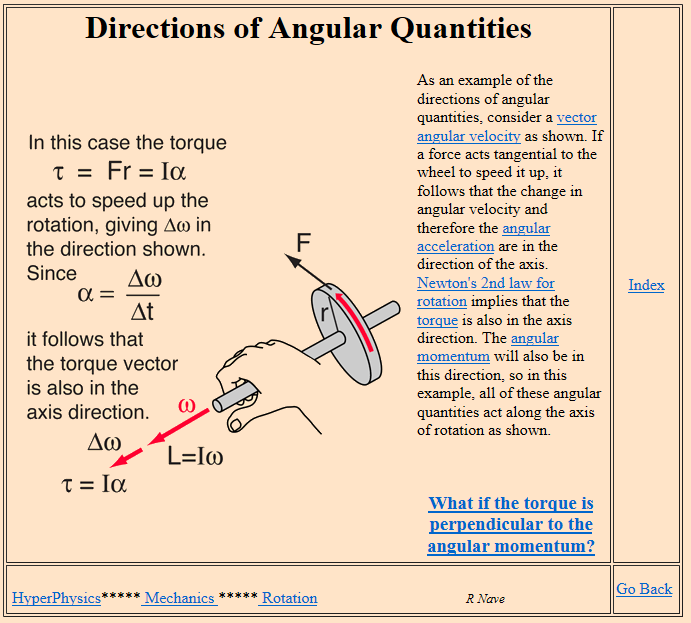 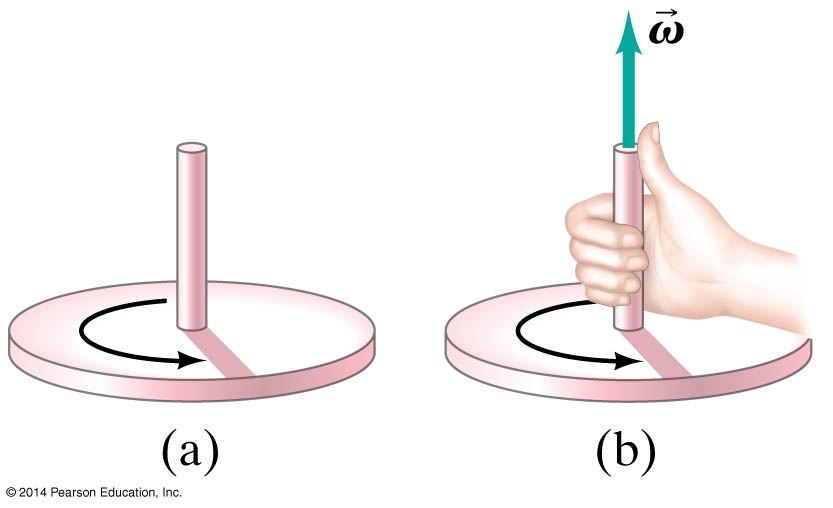 © HyperPhysics.com
And this makes sense because the torque accelerates or decelerates the spin—imagine you turn the rod, fingers forward to accelerate and spin it fingers backwards to slow it down…
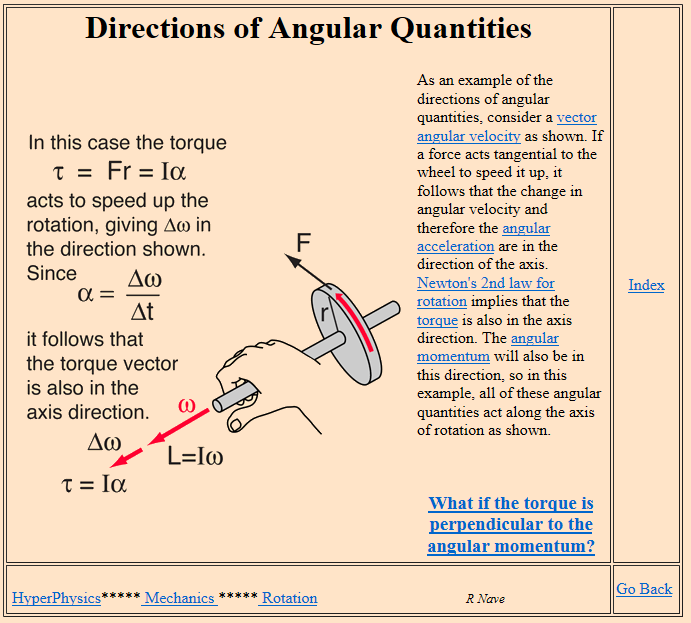 © HyperPhysics.com
8-9 Vector Nature of Angular Quantities
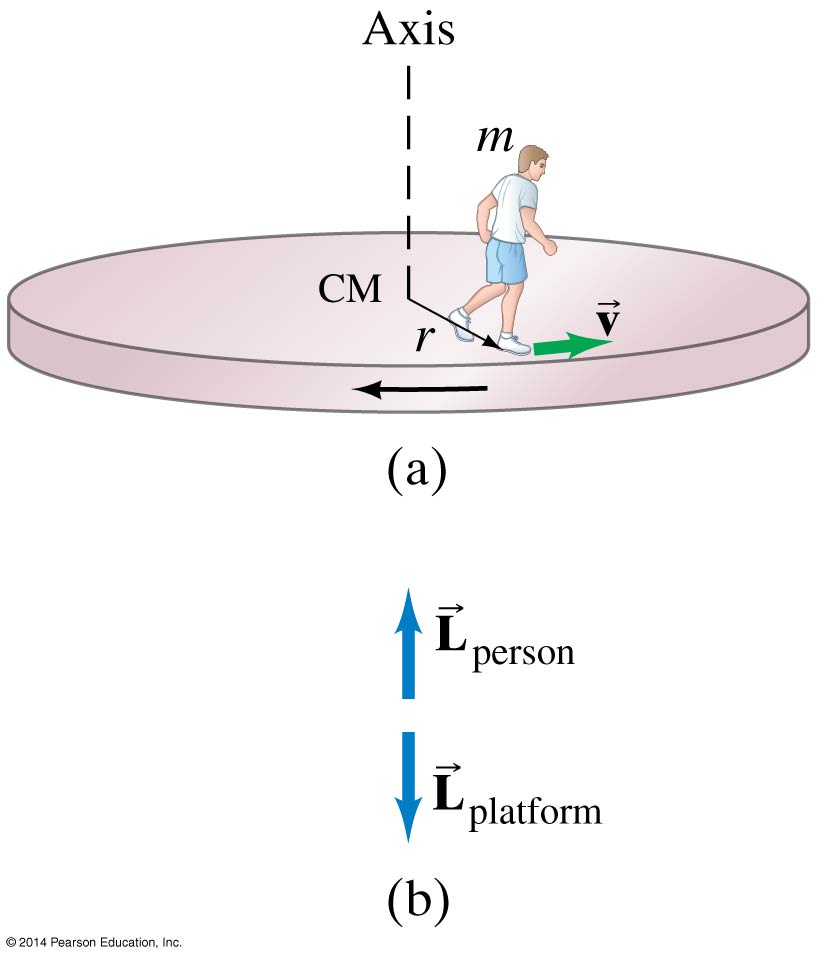 Angular acceleration and angular momentum vectors also point along the axis of rotation.
© 2014 Pearson Education, Inc.
8-7 Rotational Kinetic Energy
When using conservation of energy, both rotational and translational kinetic energy must be taken into account.
All these objects have the same potential energy at the top, but the time it takes them to get down the incline depends on how much rotational inertia they have.
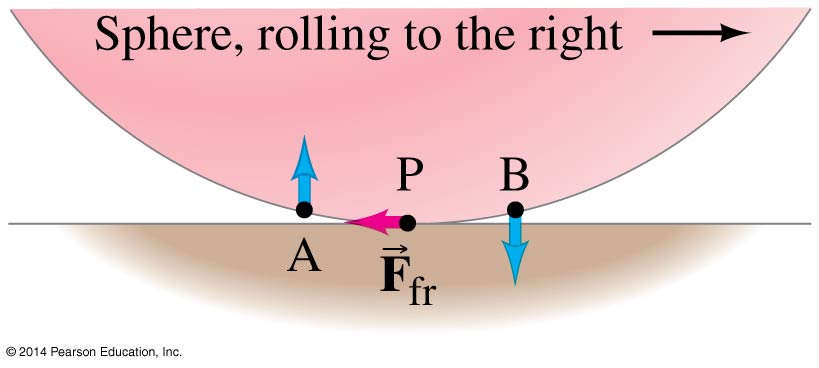 © 2014 Pearson Education, Inc.
8-8 Angular Momentum and Its Conservation
Therefore, systems that can change their rotational inertia through internal forces will also change their rate of rotation:
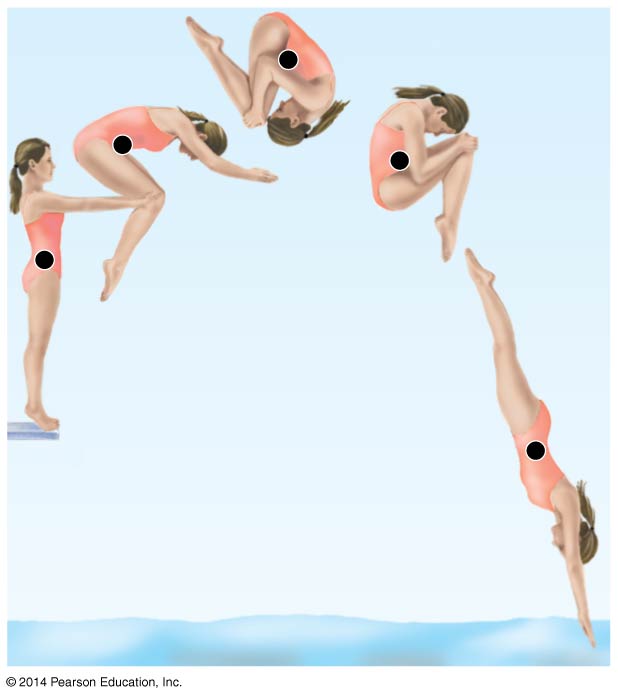 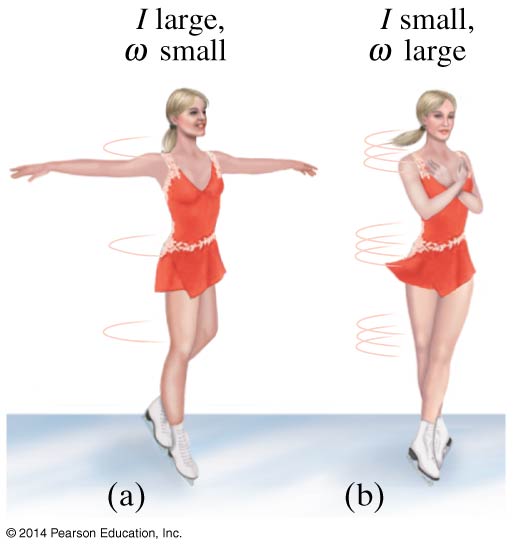 © 2014 Pearson Education, Inc.
Summary of Chapter 8
Angles are measured in radians; a whole circle is 2π radians.
Angular velocity is the rate of change of angular position.
Angular acceleration is the rate of change of angular velocity.
The angular velocity and acceleration can be related to the linear velocity and acceleration.
© 2014 Pearson Education, Inc.
Summary of Chapter 8
The frequency is the number of full revolutions per second; the period is the inverse of the frequency.
The equations for rotational motion with constant angular acceleration have the same form as those for linear motion with constant acceleration.
Torque is the product of force and lever arm.
The rotational inertia depends not only on the mass of an object but also on the way its mass is distributed around the axis of rotation.
© 2014 Pearson Education, Inc.
Summary of Chapter 8
The angular acceleration is proportional to the torque and inversely proportional to the rotational inertia.
An object that is rotating has rotational kinetic energy. If it is translating as well, the translational kinetic energy must be added to the rotational to find the total kinetic energy.
Angular momentum is L = Iω
If the net torque on an object is zero, its angular momentum does not change.
© 2014 Pearson Education, Inc.